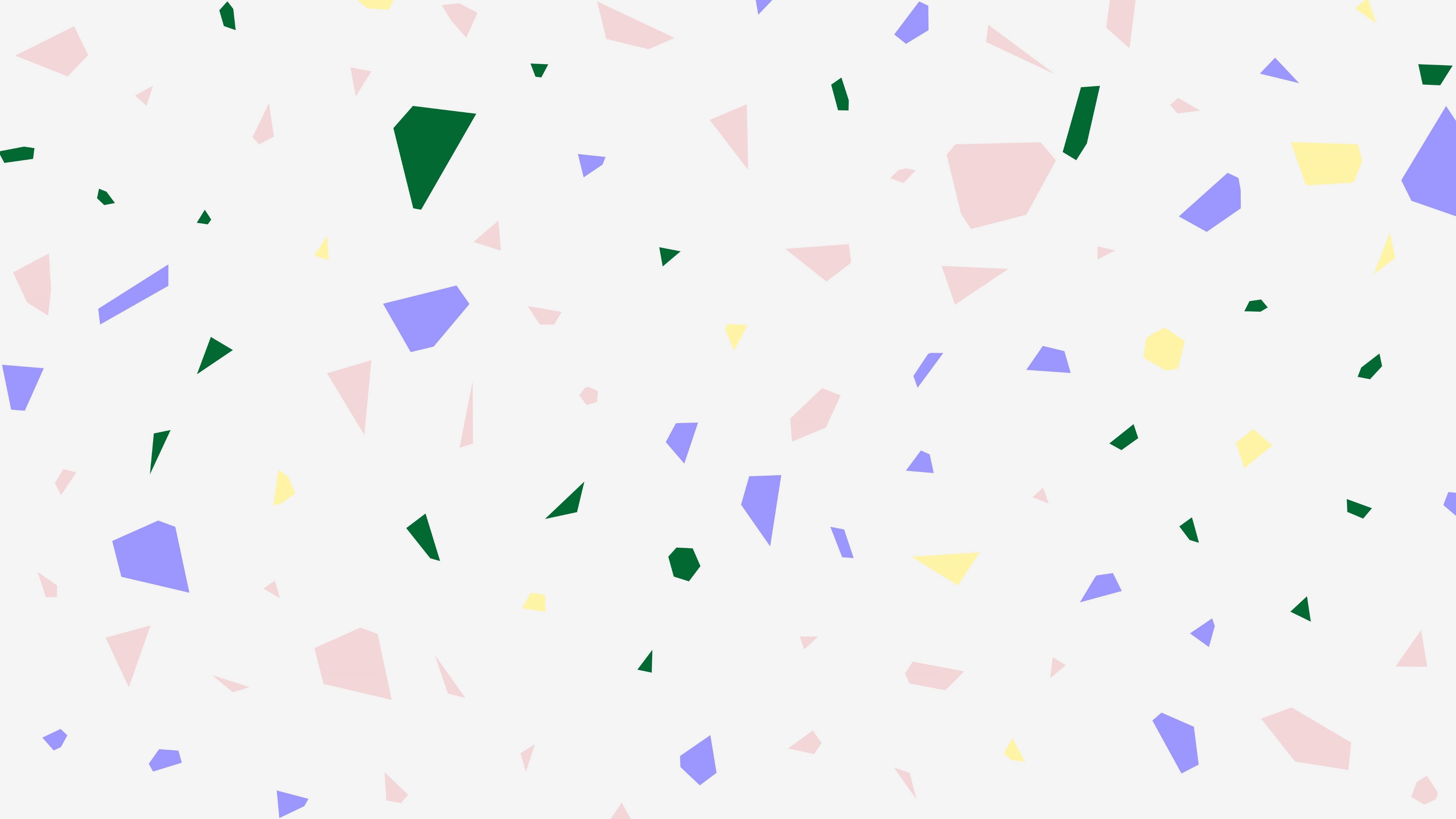 بسم الله الرحمن الرحيم
الصف/ الثاني
اليوم /
التاريخ /
المادة / رياضيات
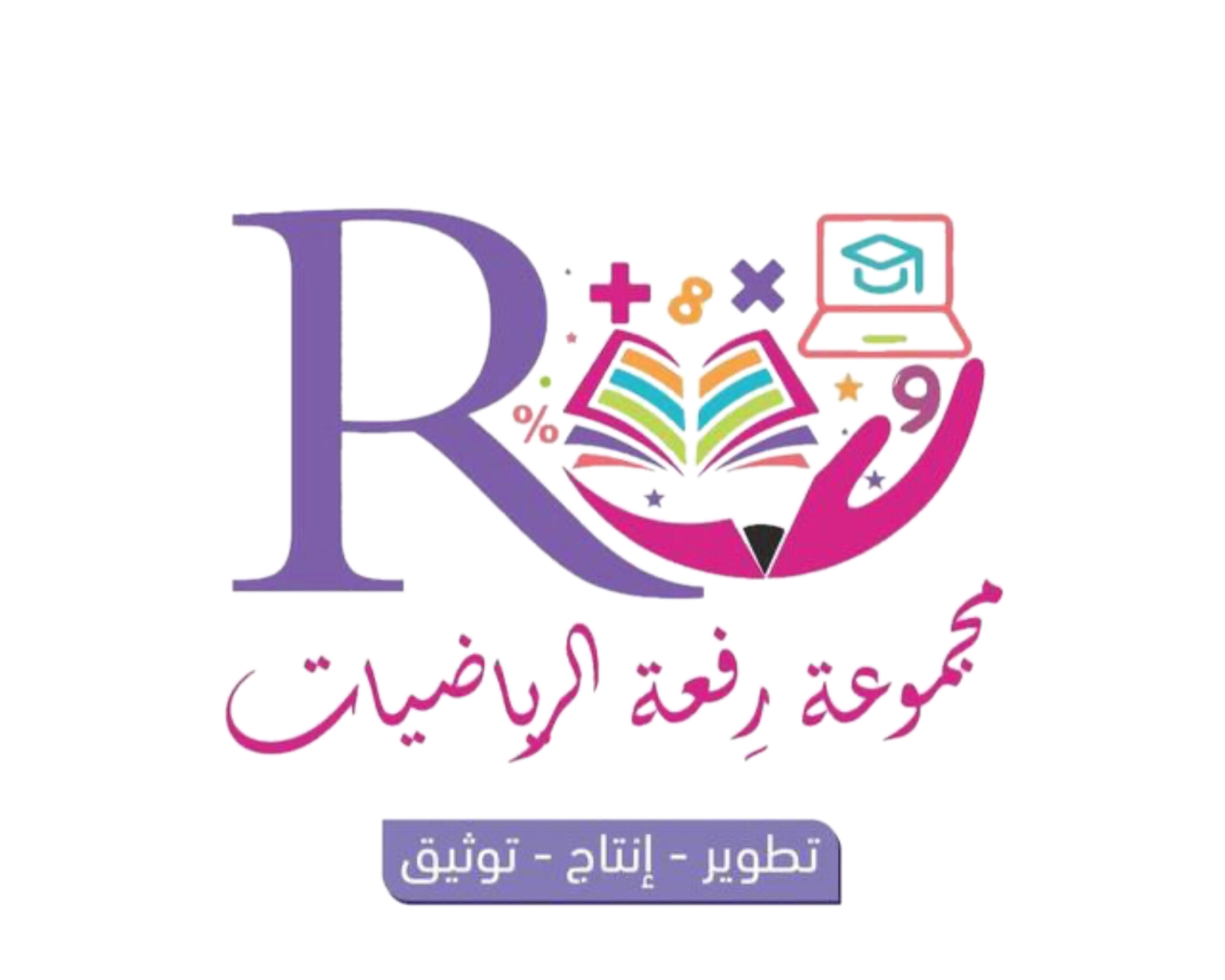 معلمة المادة / مباركة الزبيدي
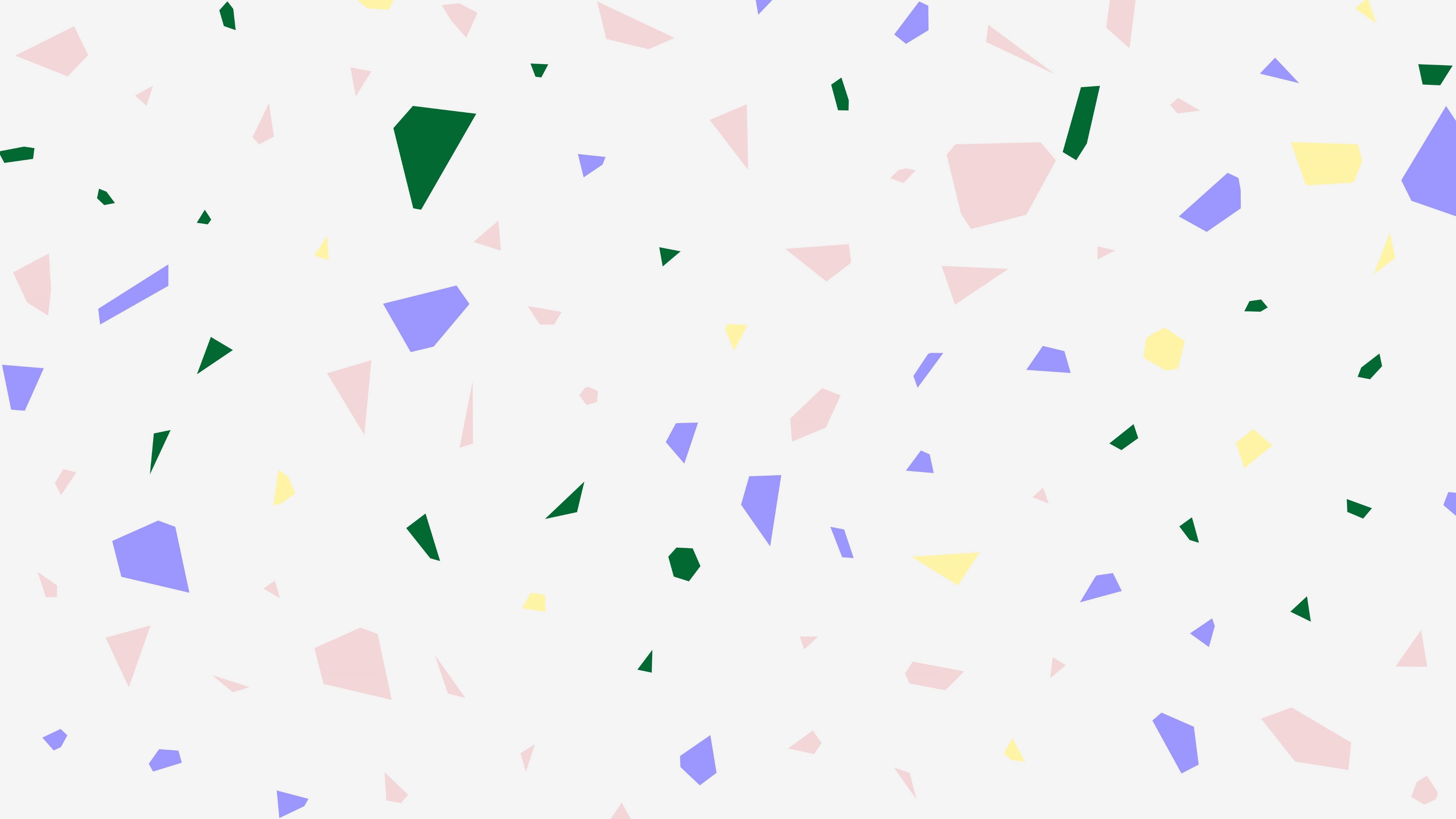 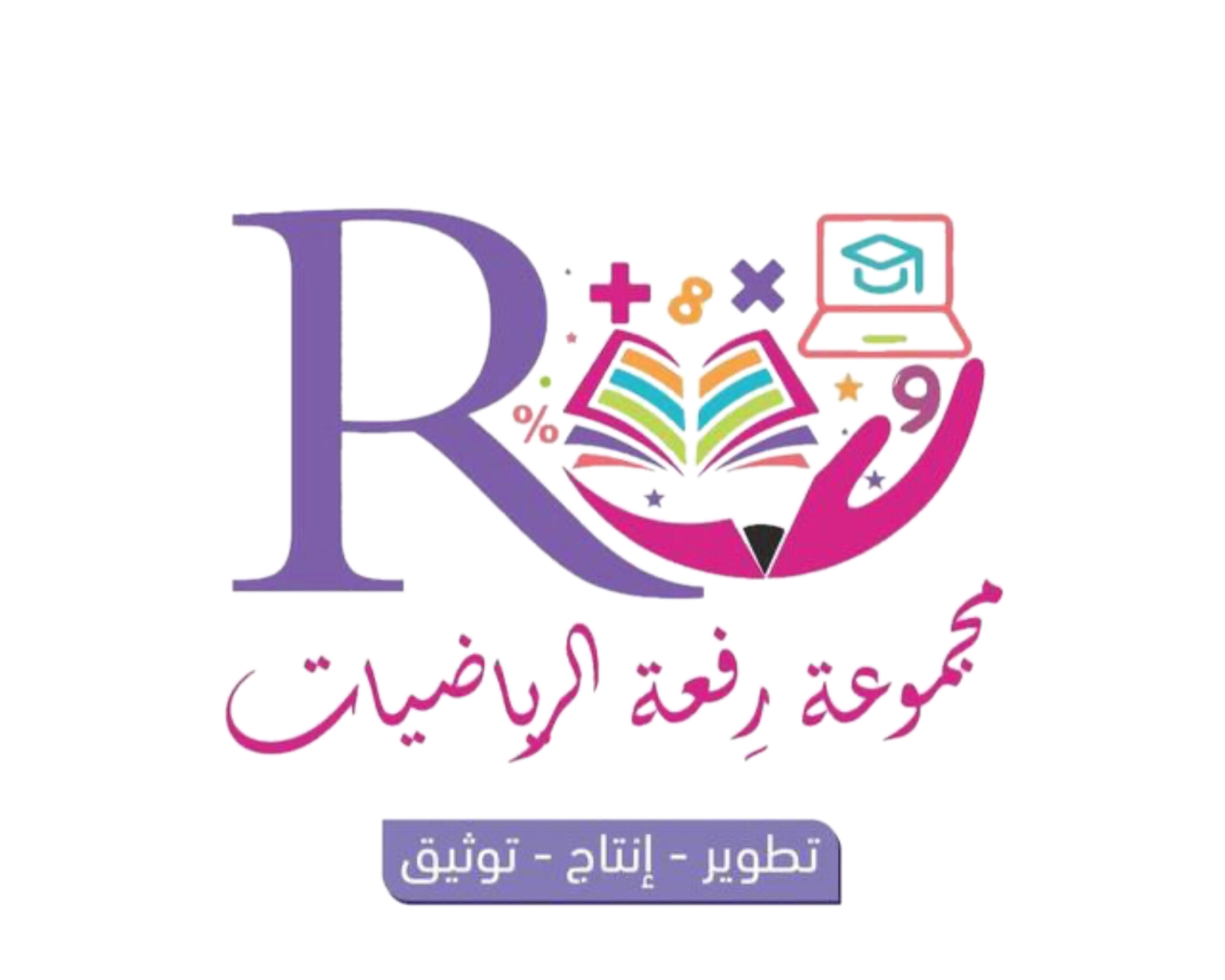 مراجعة ما سبق
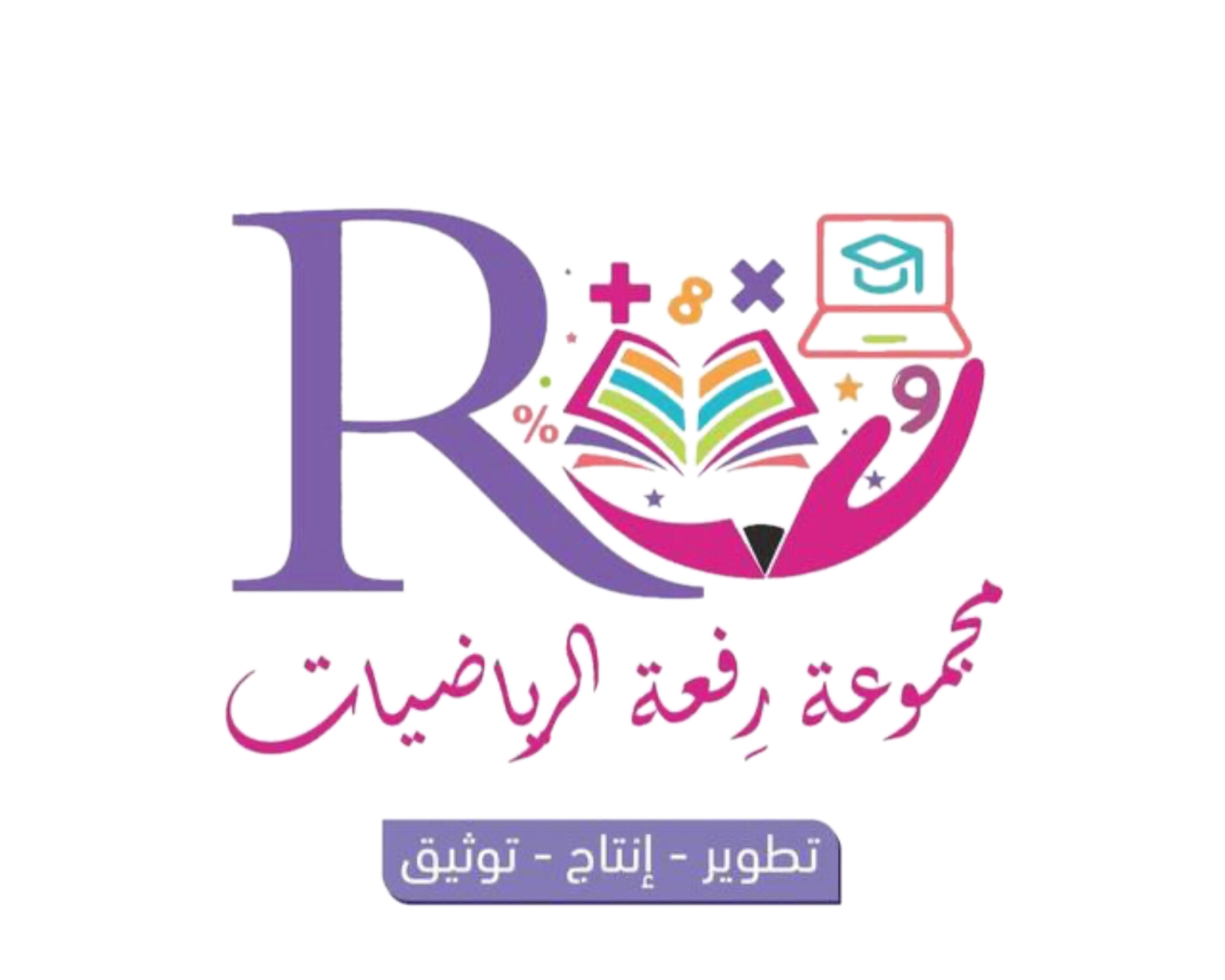 مراجعة ما سبق
أستعمل النقود . أعد ثم أكتب السعر في البطاقة  :
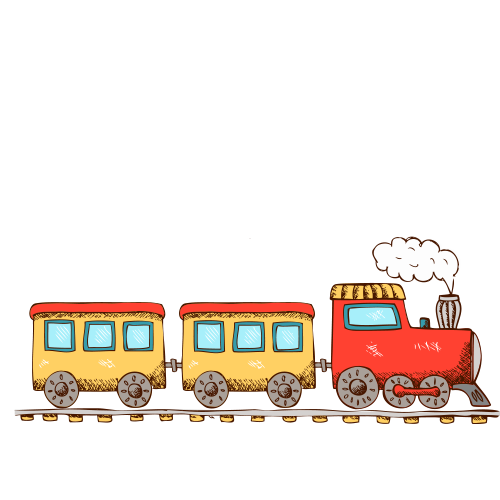 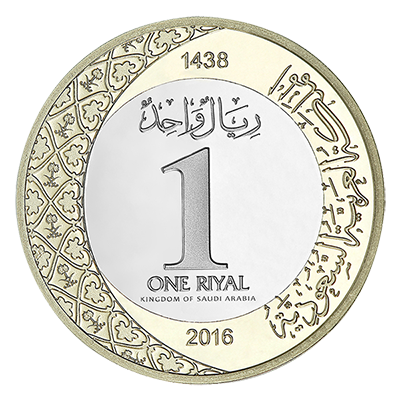 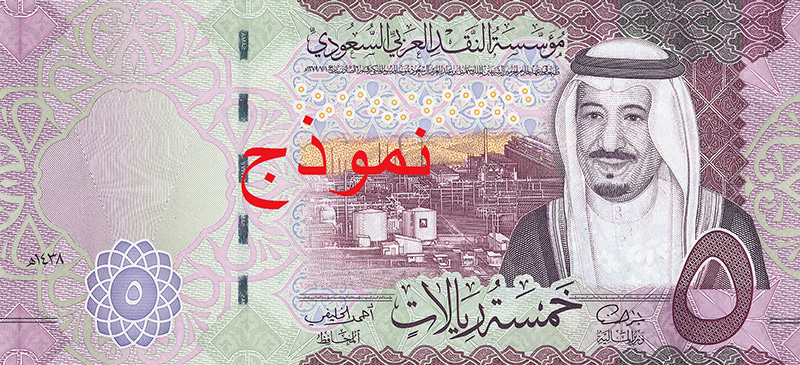 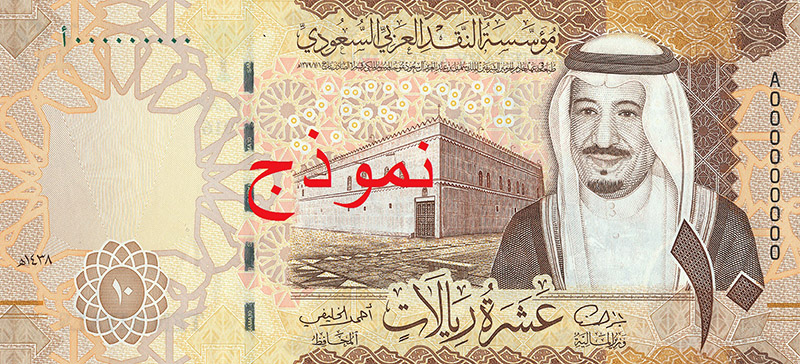 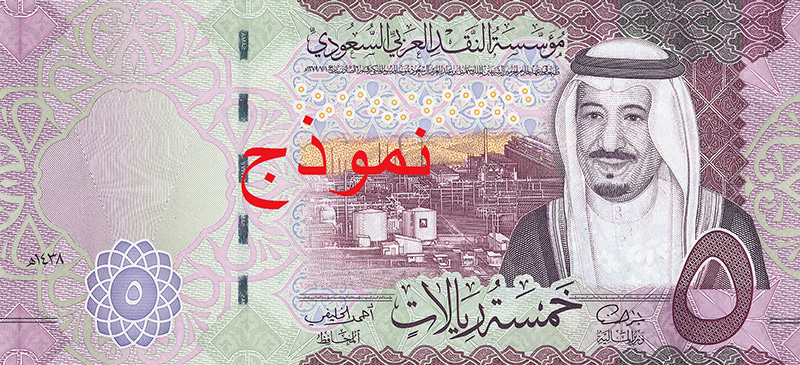 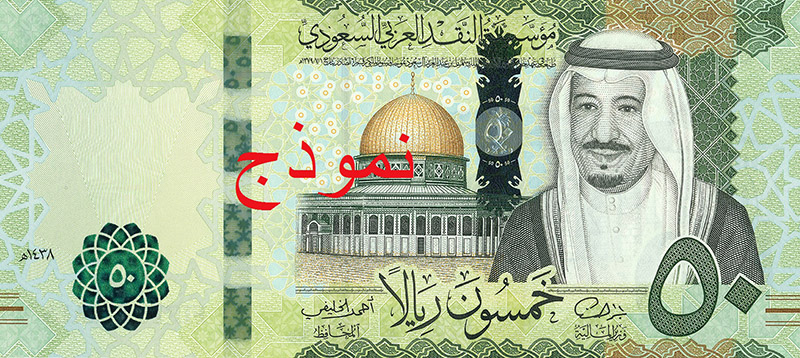 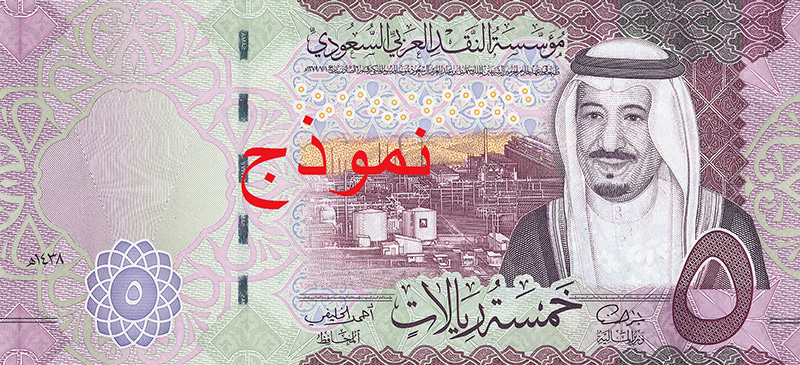 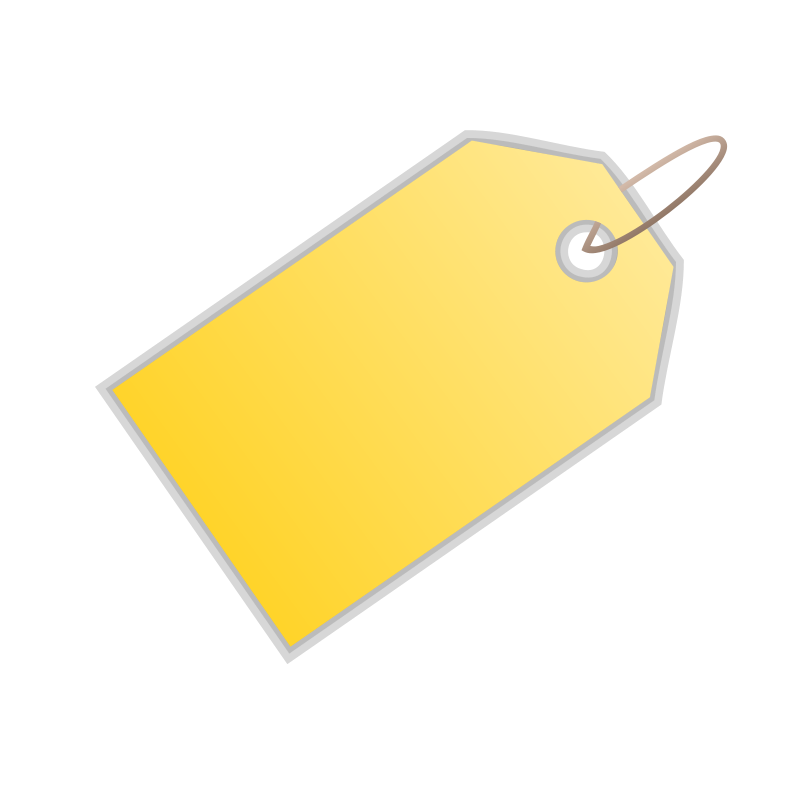 ٧٦
٧٠
٧٦
٦٠
٥٠
٦٥
٧٥
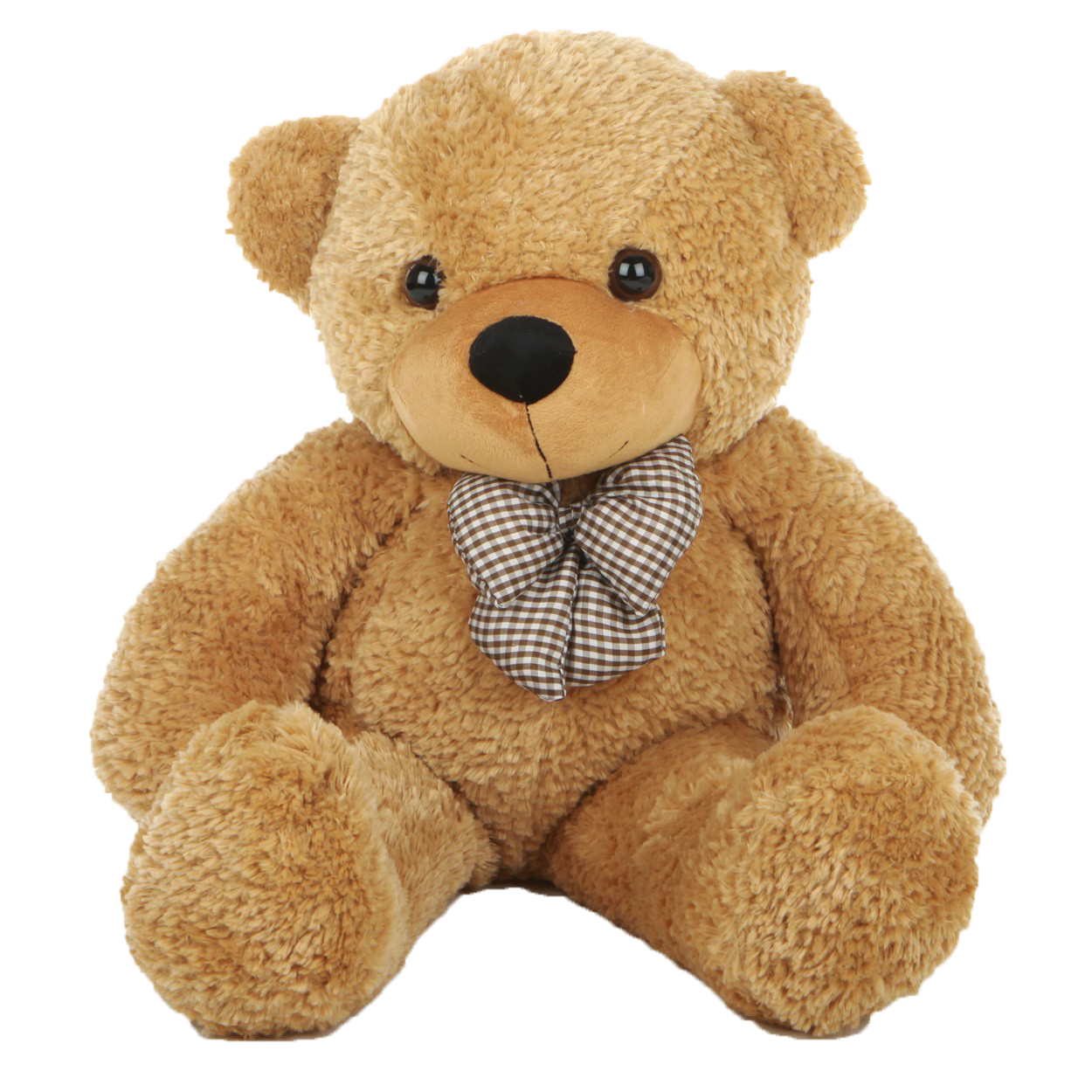 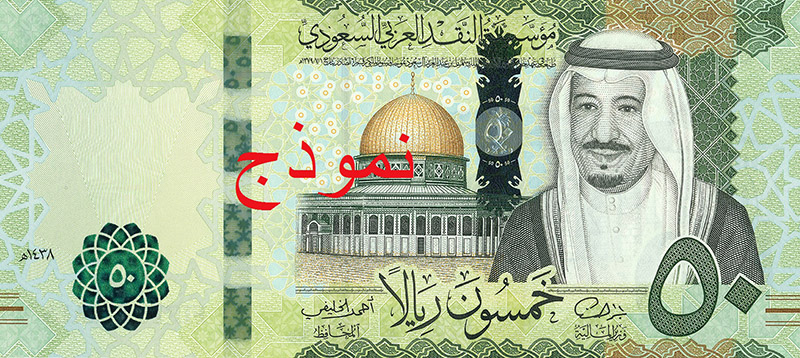 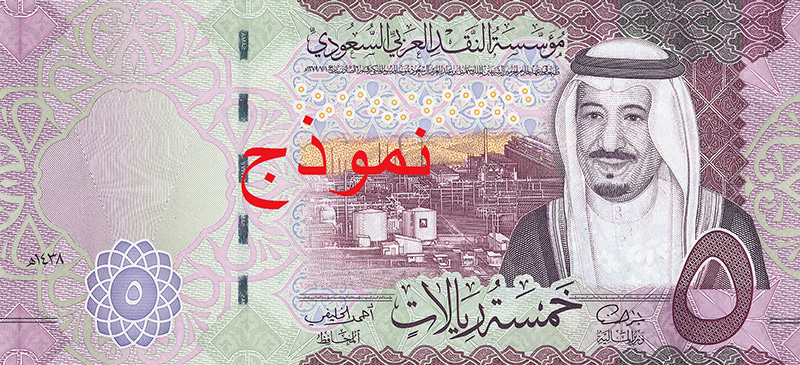 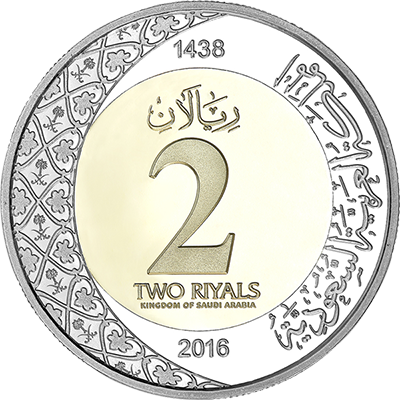 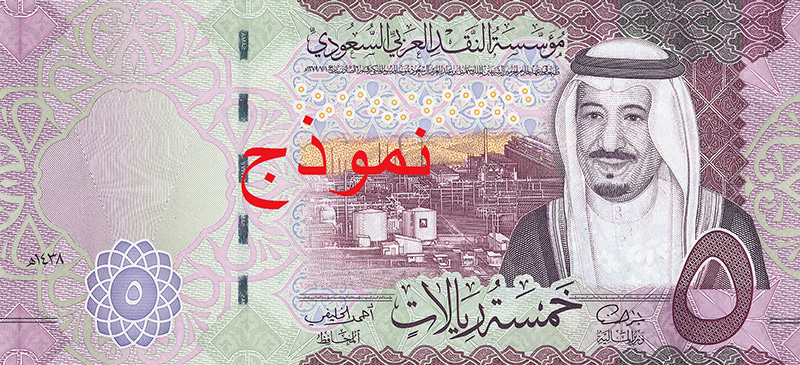 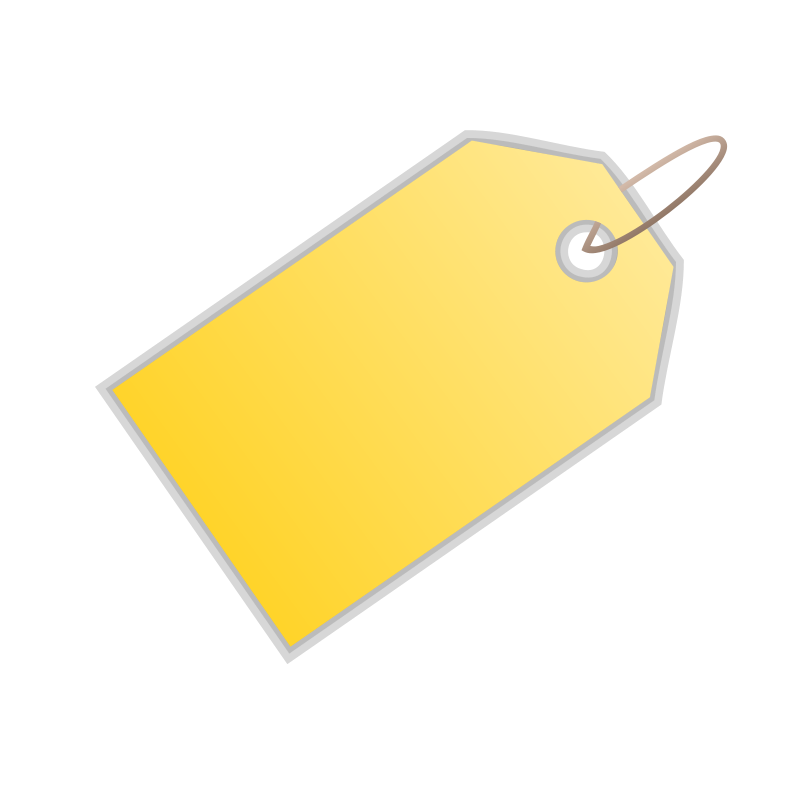 ٦٢
٦٢
٦٠
٥٥
٥٠
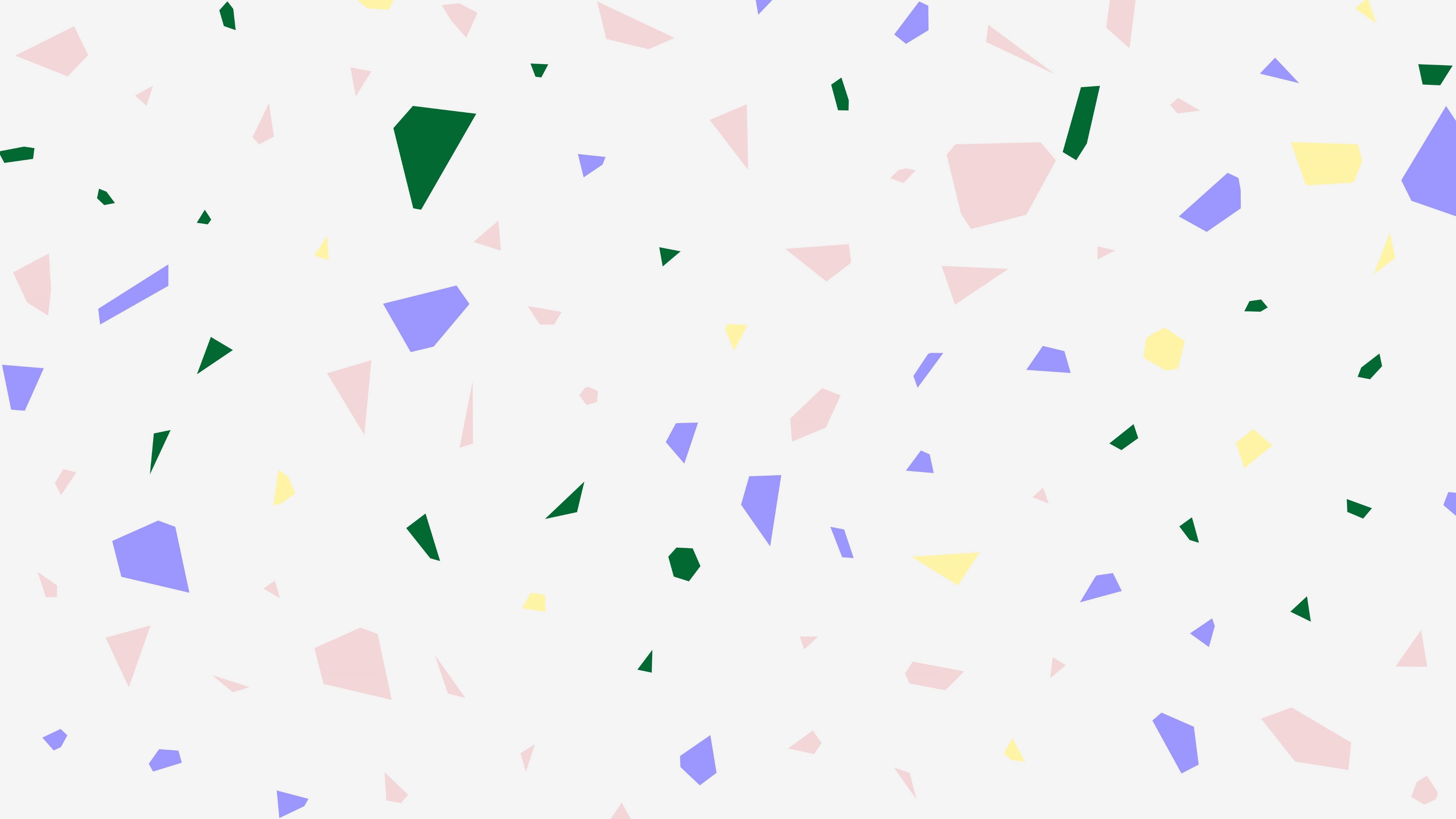 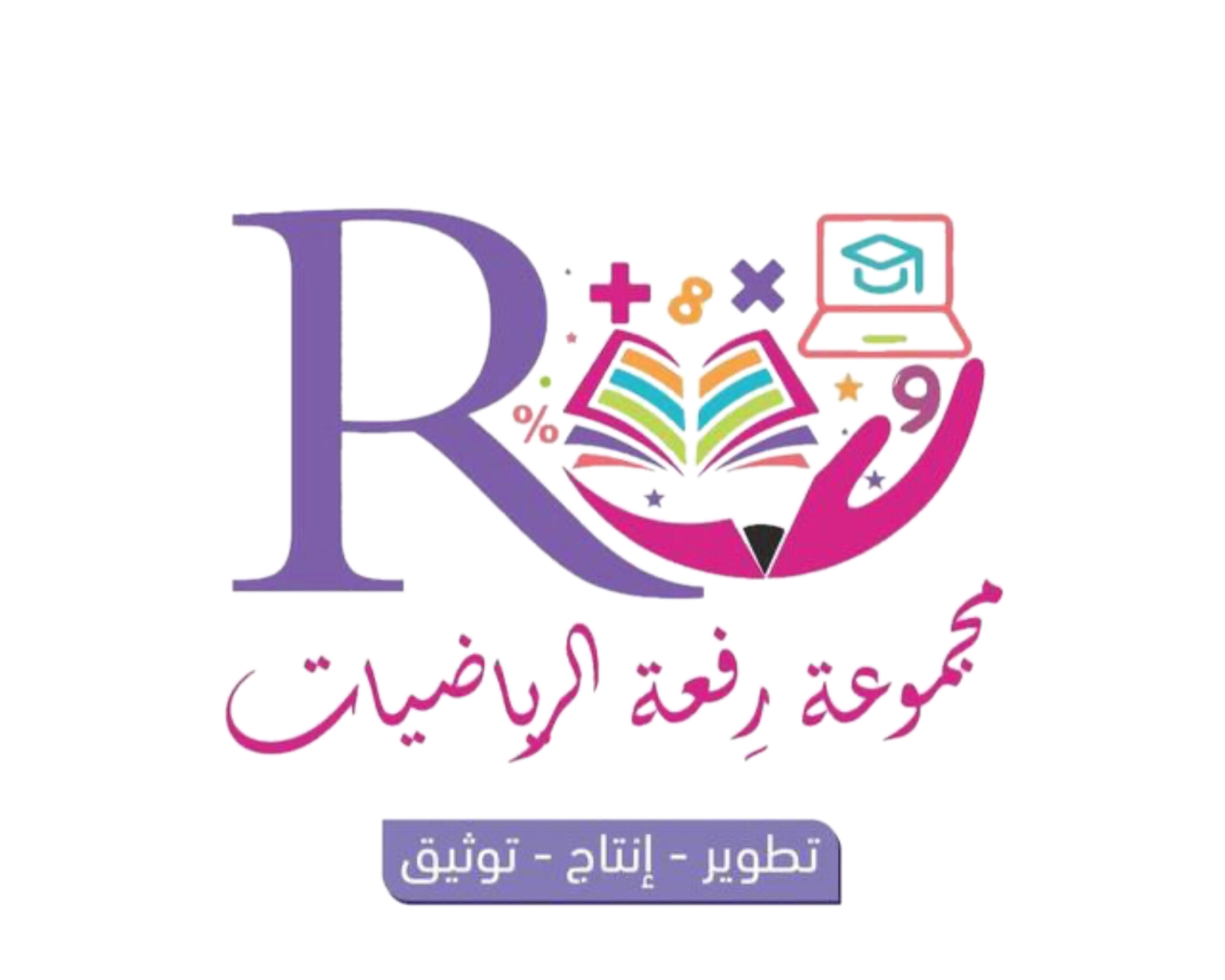 درس اليوم
عد النقود
فكرة الدرس
أجد قيمة مجموعة من الأوراق النقدية للحكم على إمكانية شراء شيء ما .
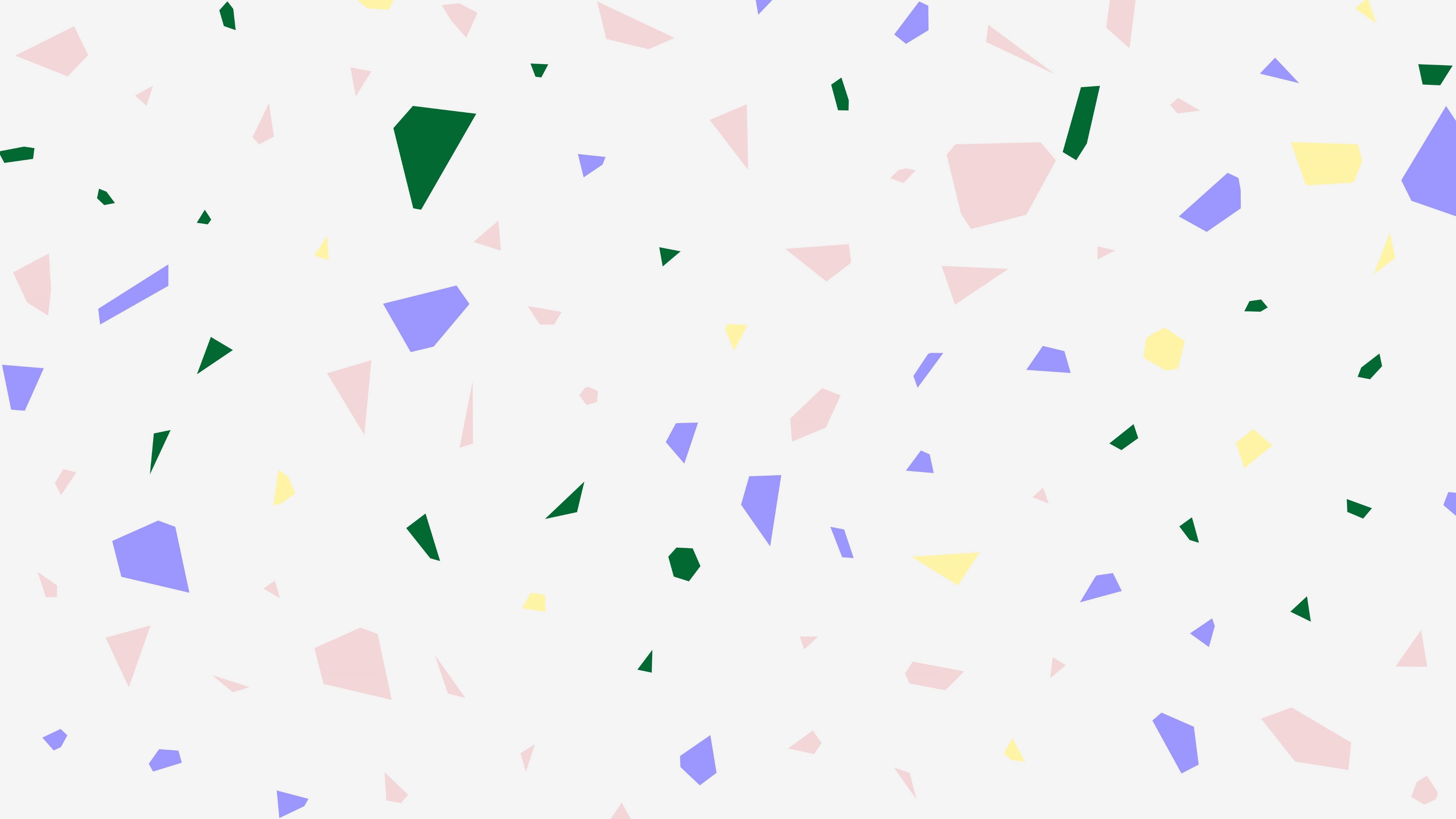 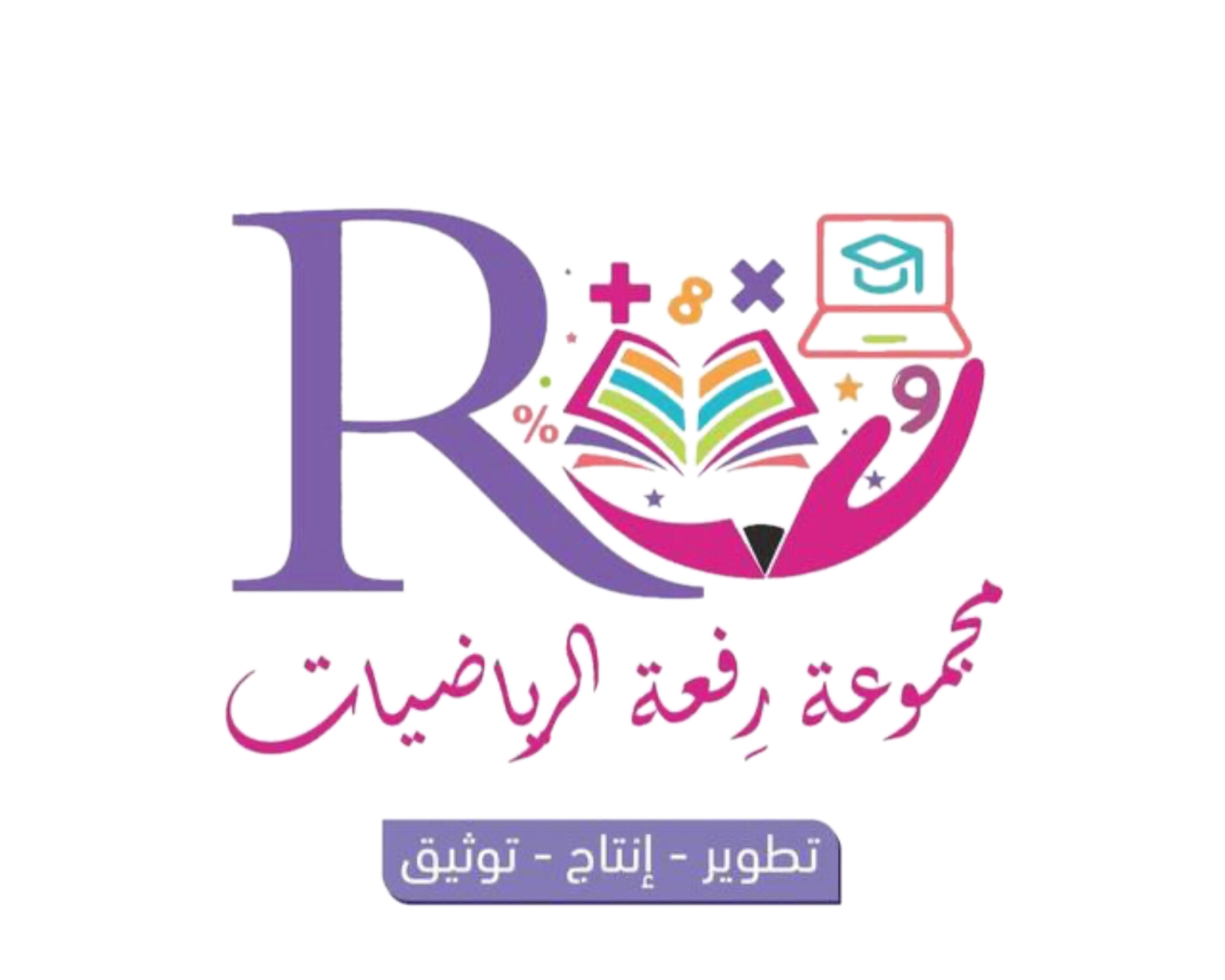 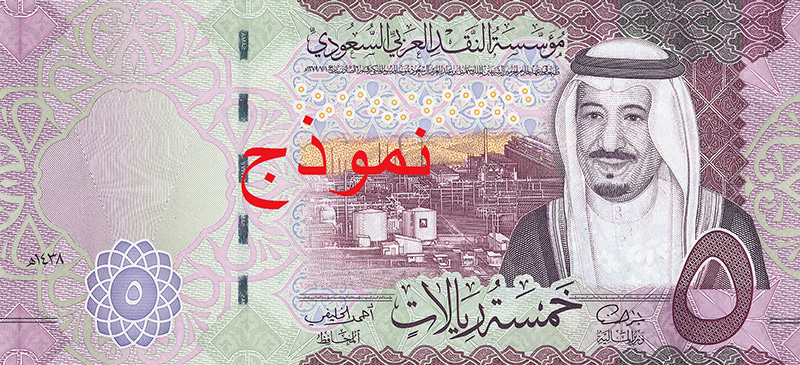 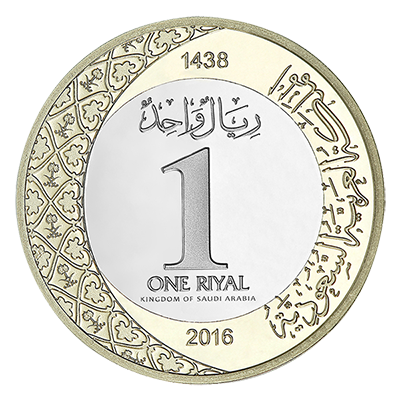 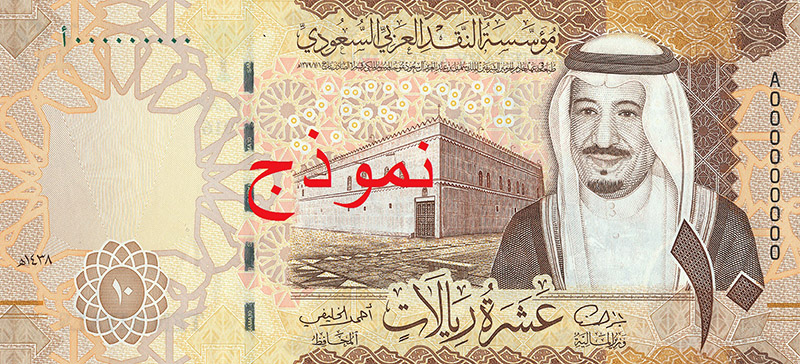 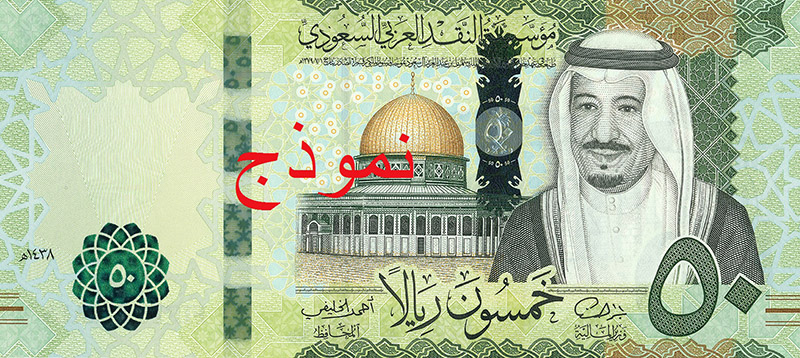 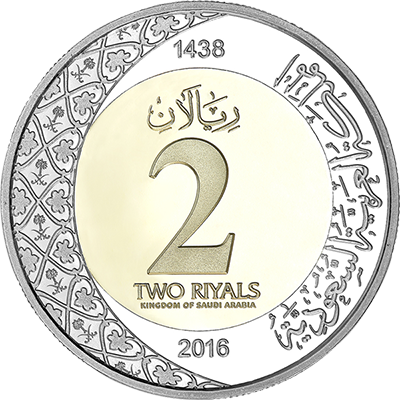 ما الورقة النقدية ذات القيمة الكبرى ؟
ما الورقة النقدية ذات القيمة الصغرى  ؟
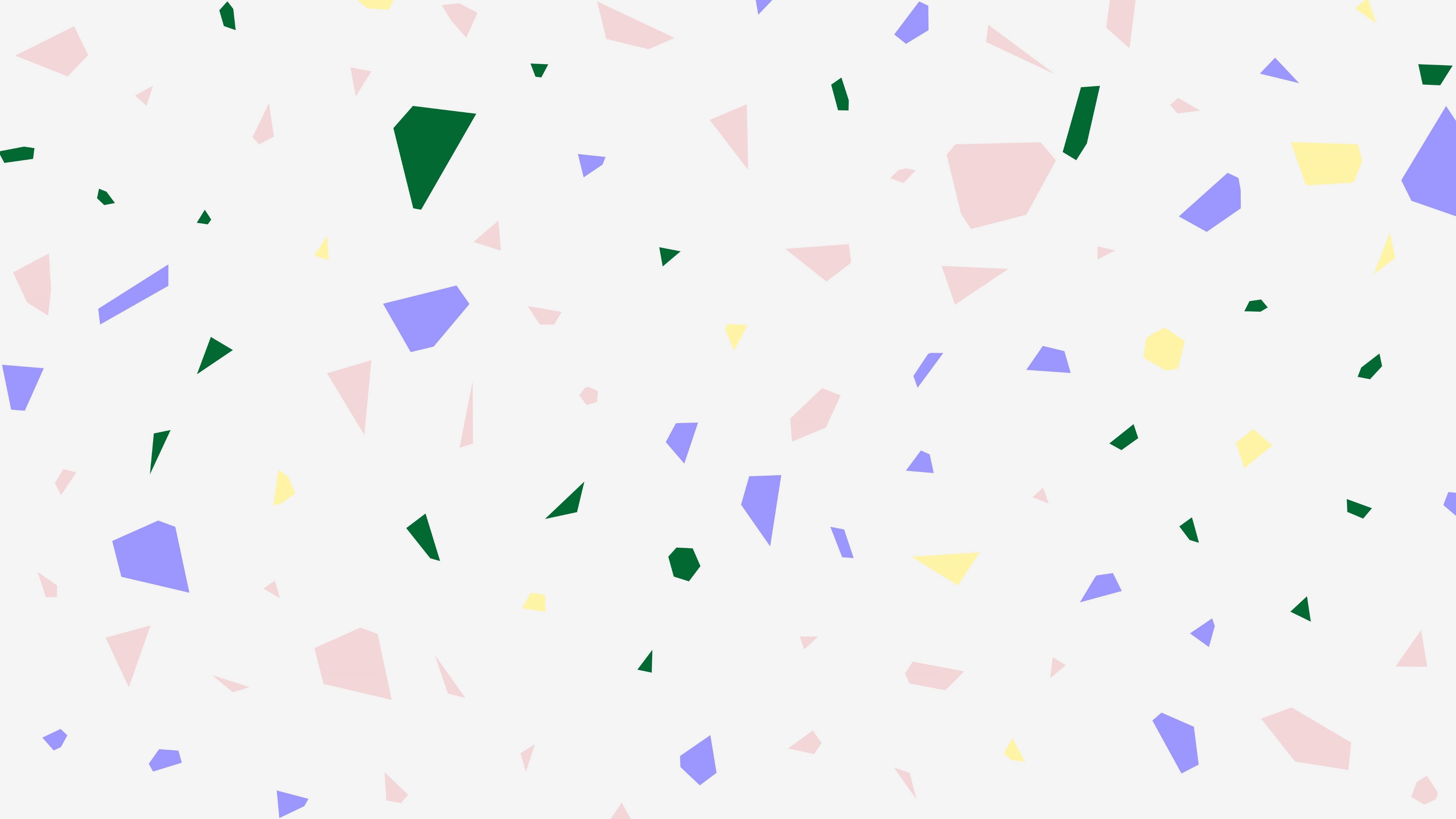 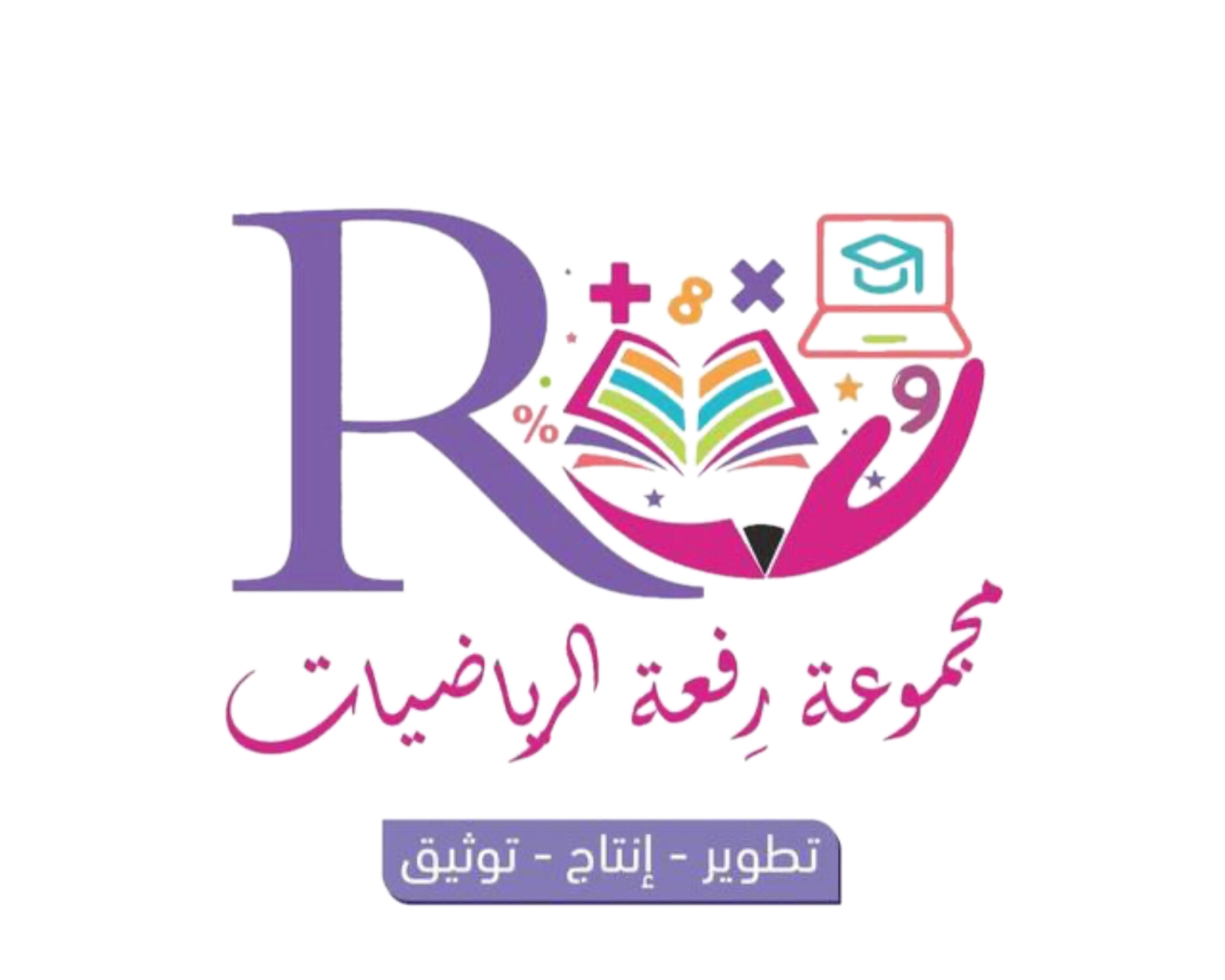 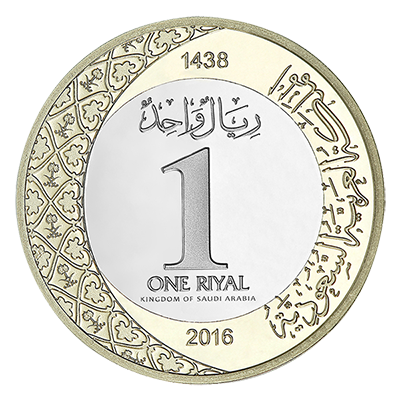 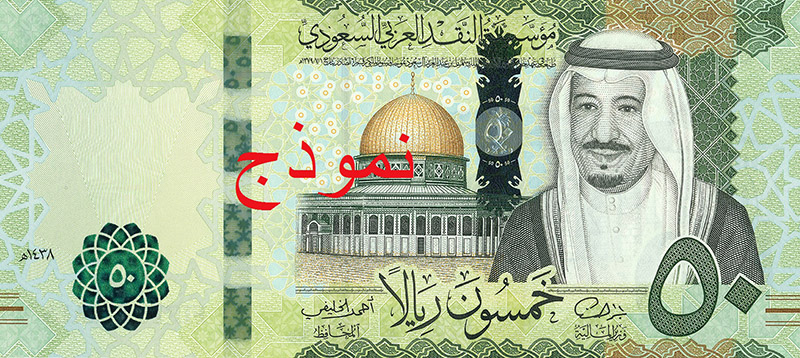 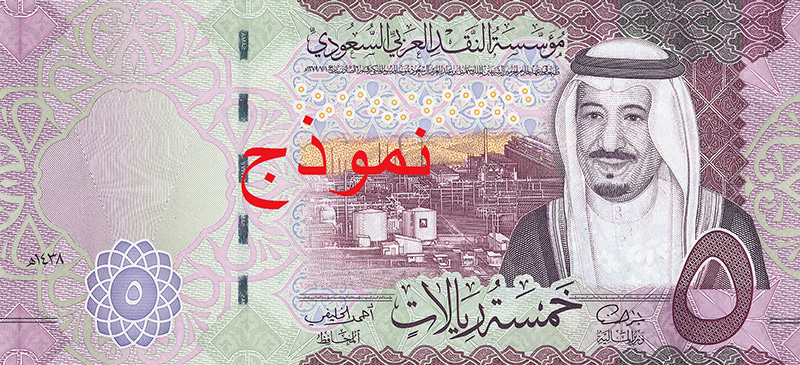 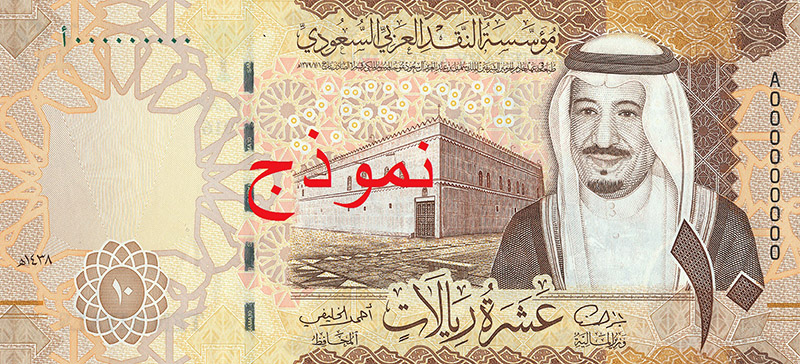 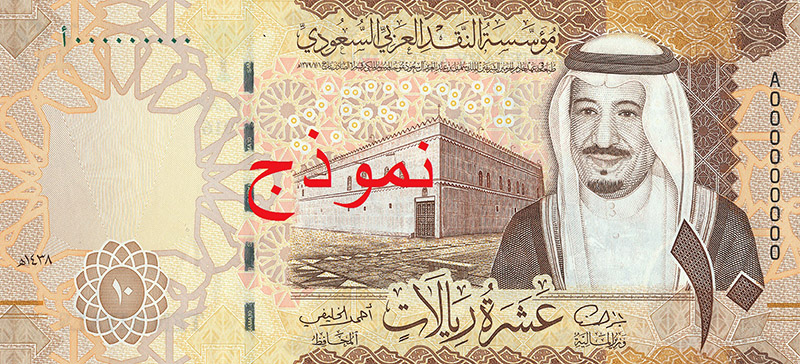 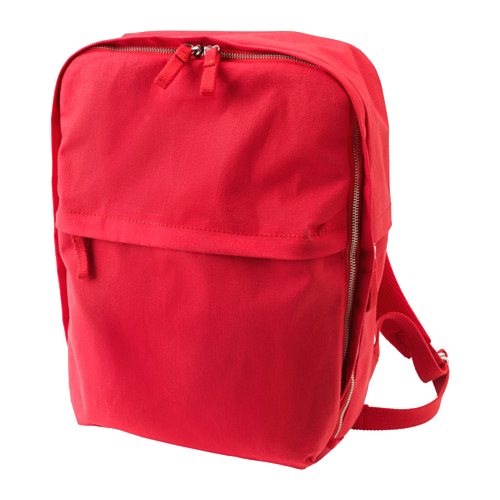 هل هناك ما يكفي لشراء الحقيبة ؟
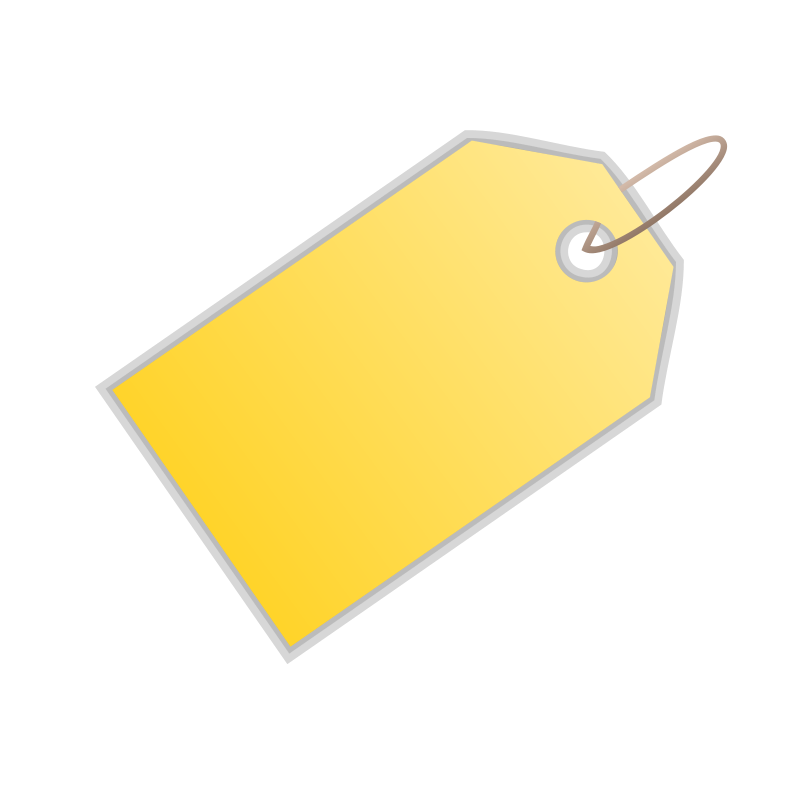 

نعم
76 ريالاً
لا
٧٦
٧٥
٧٠
٦٠
٥٠
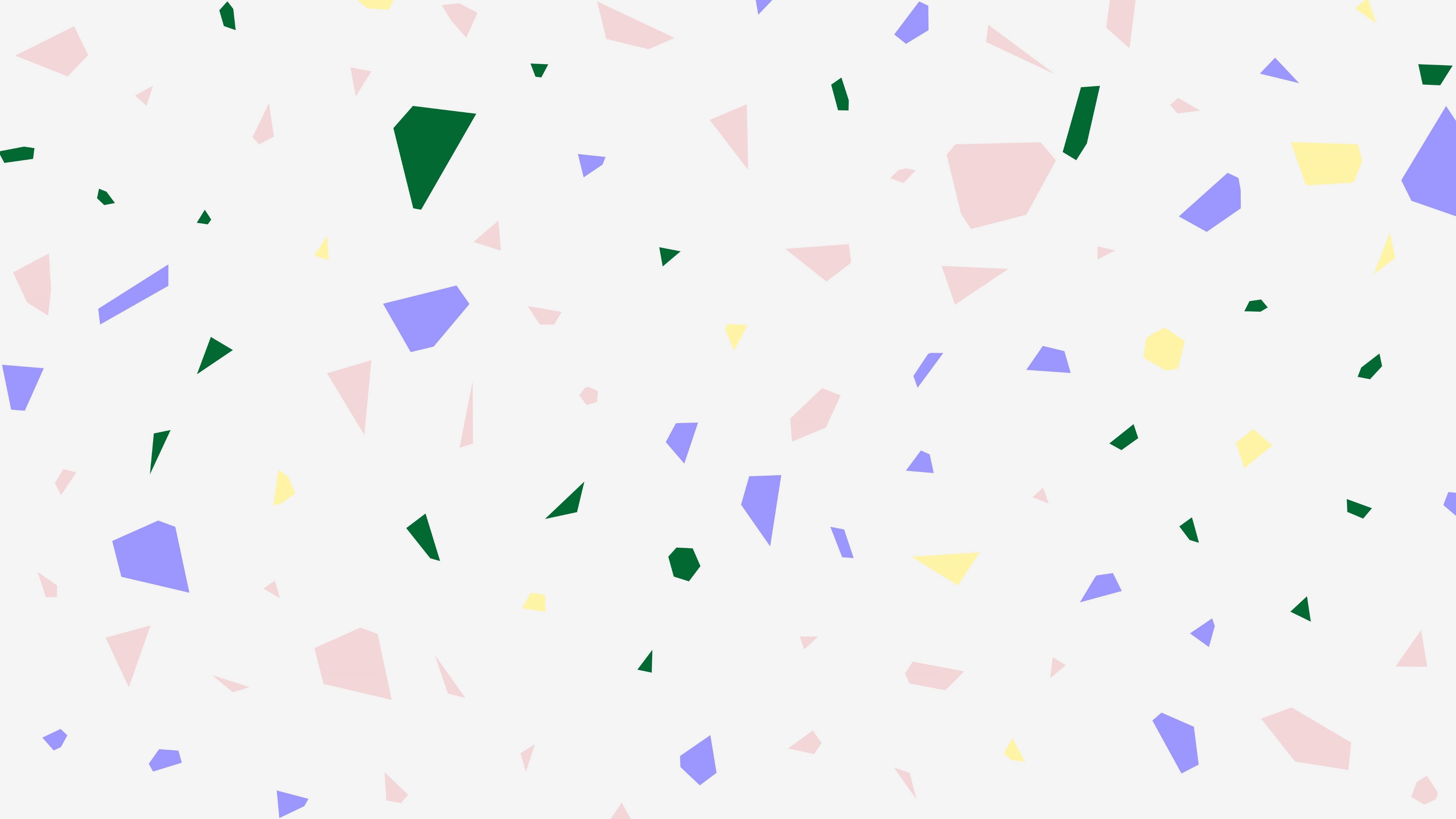 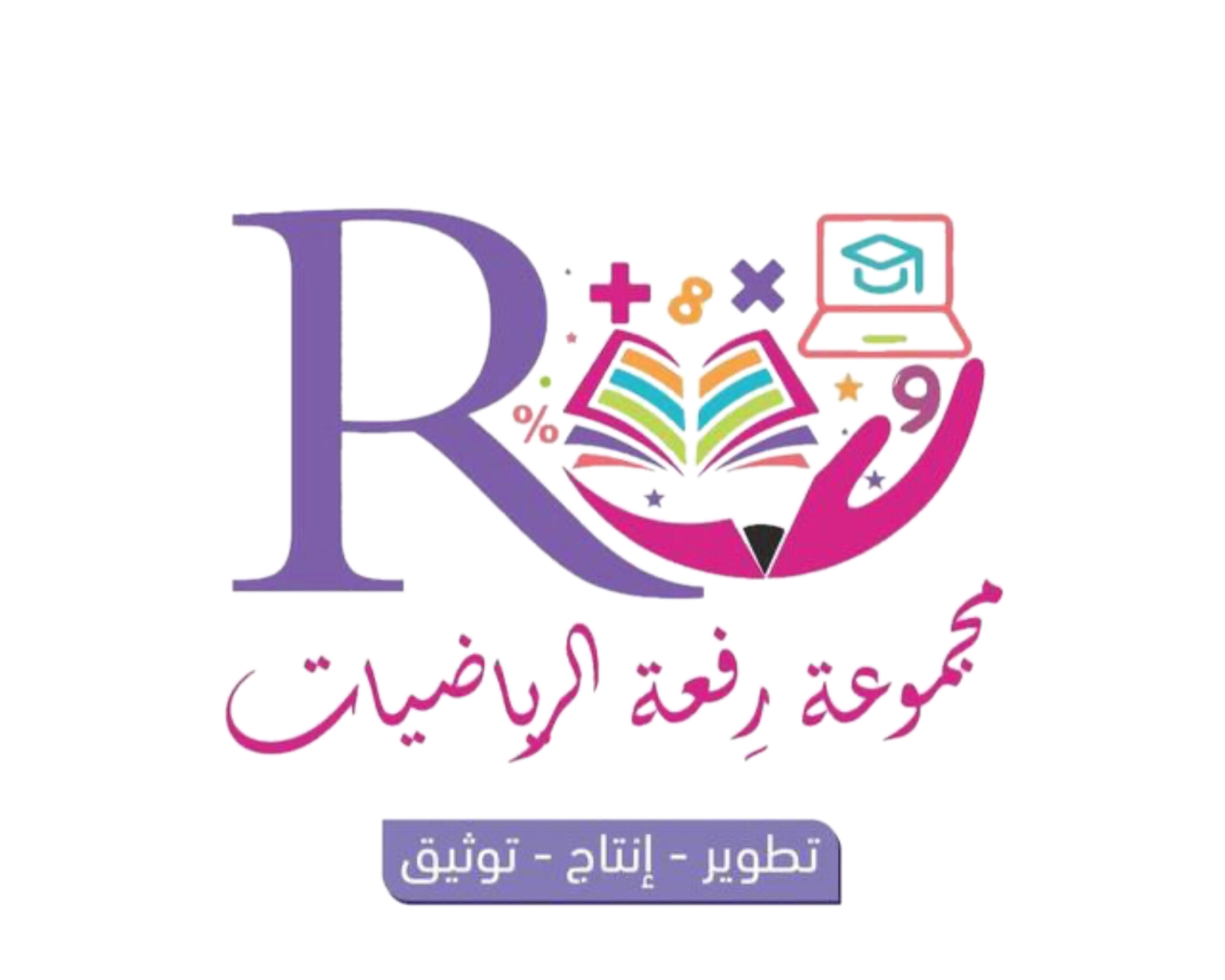 أتأكد
أعد الأوراق النقدية لأجد قيمتها . هل يكفي المجموع لأشتري الشيء المبين في الصورة ؟
أحوط الإجابة الصحيحة ، نعم أو لا .
1
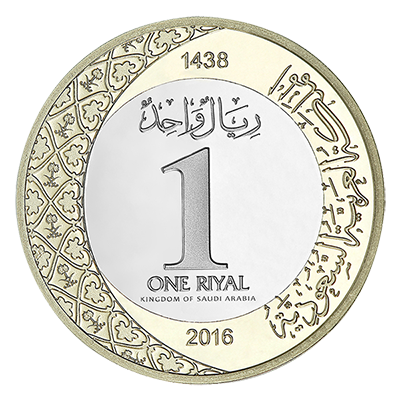 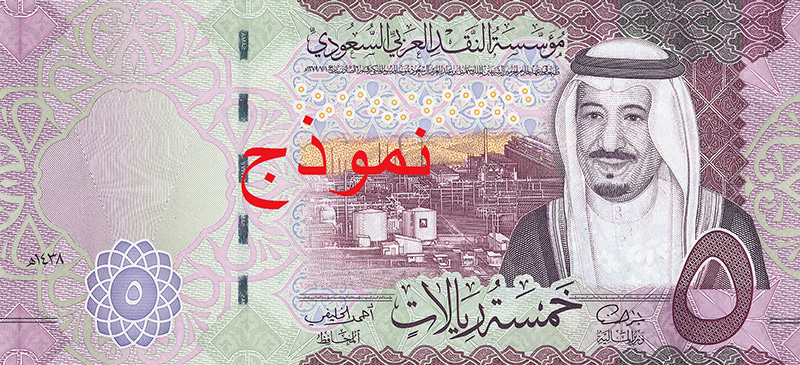 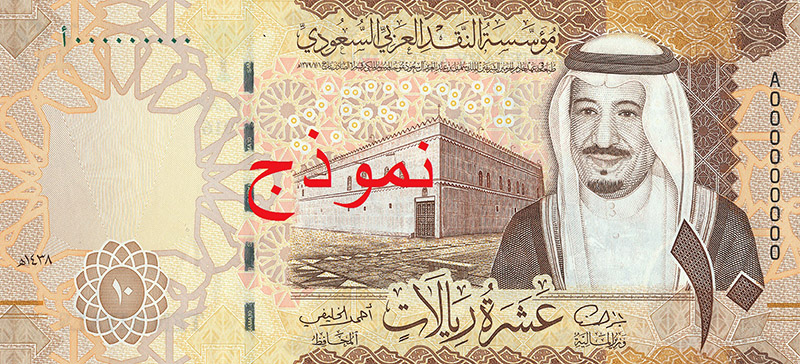 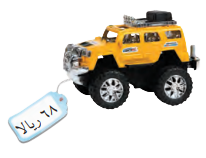 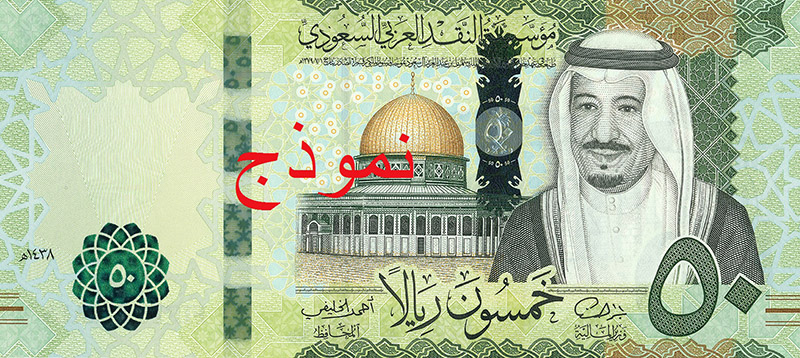 نعم           لا
٦٦
٦٥
٦٠
٥٠
2
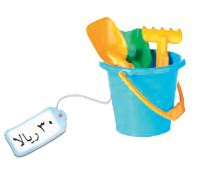 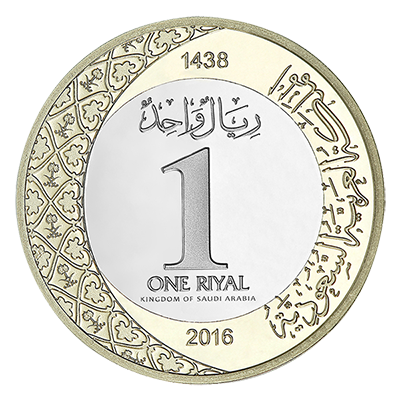 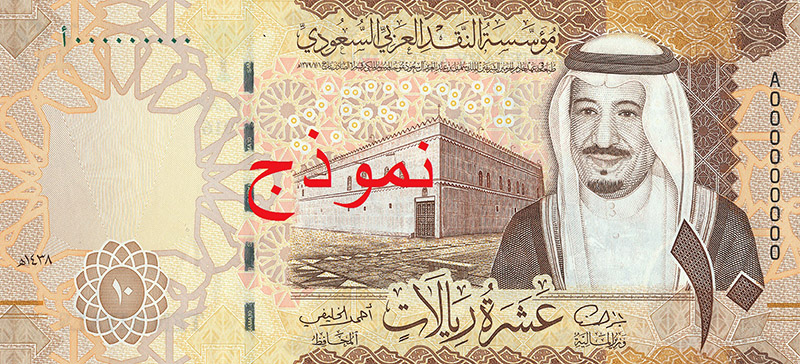 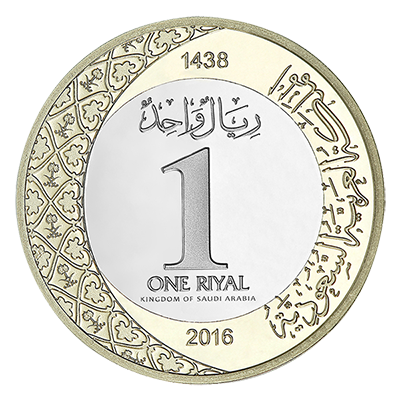 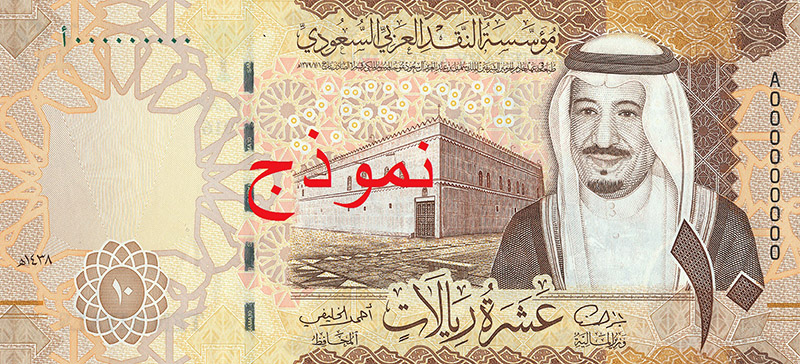 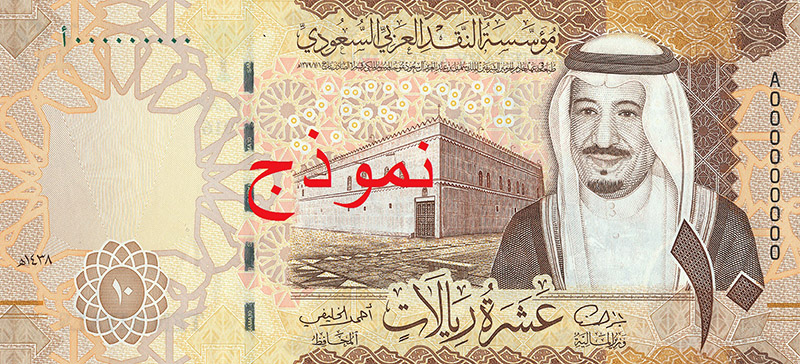 نعم           لا
٣٢
٣١
٣٠
٢٠
١٠
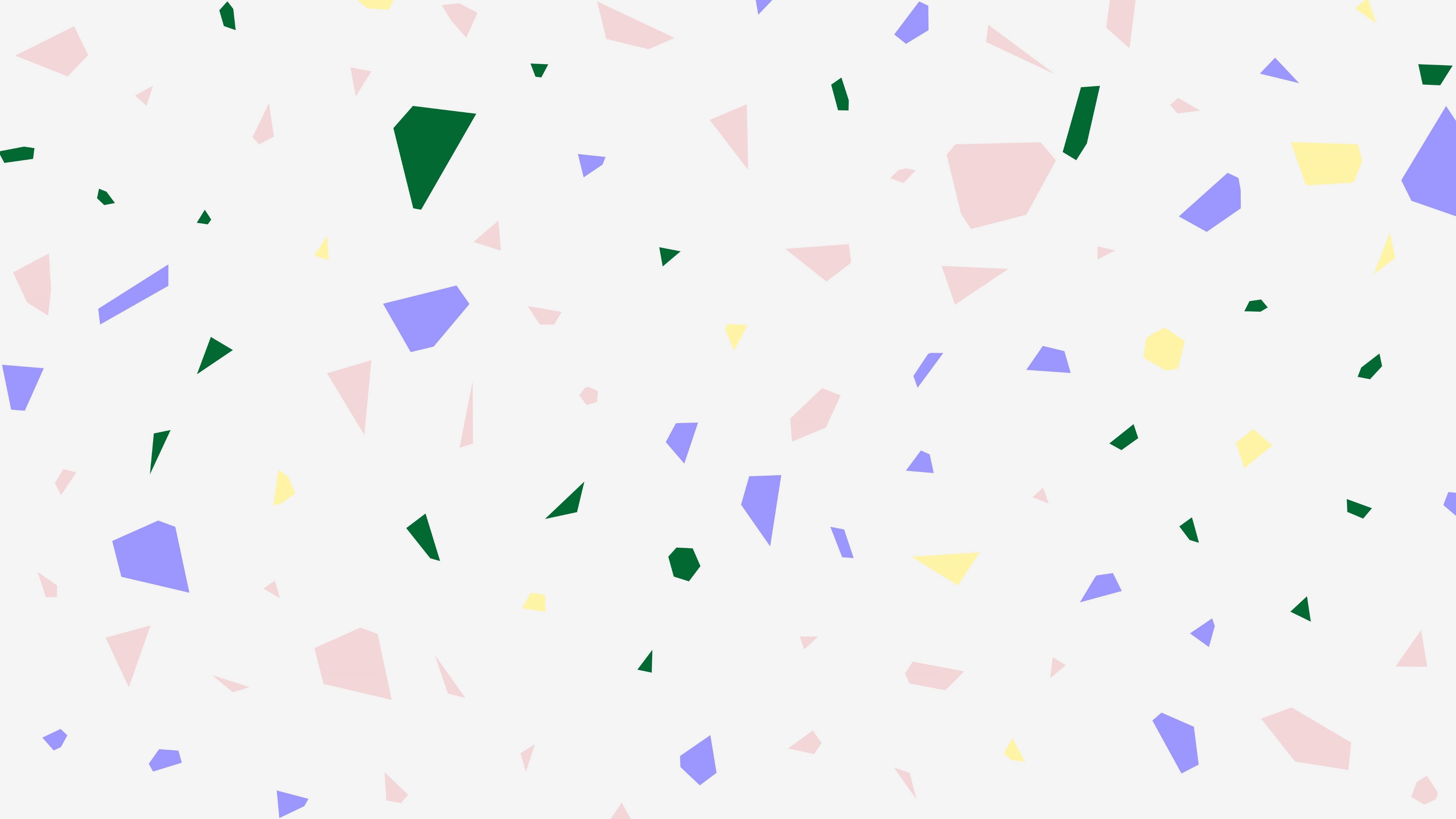 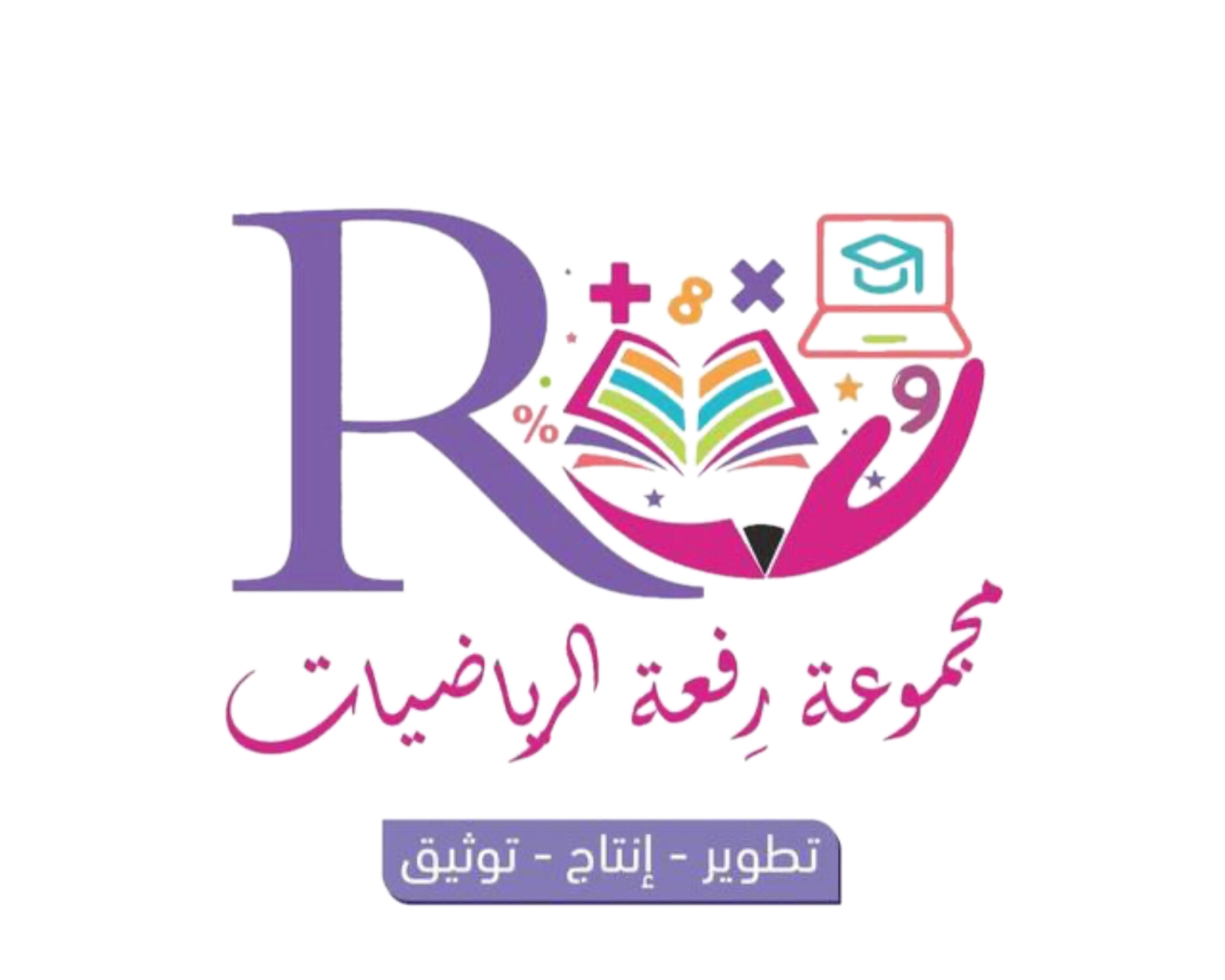 أتدرب
أعد الأوراق النقدية لأجد قيمتها . هل يكفي المجموع لأشتري الشيء المبين في الصورة ؟
أحوط الإجابة الصحيحة ، نعم أو لا .
4
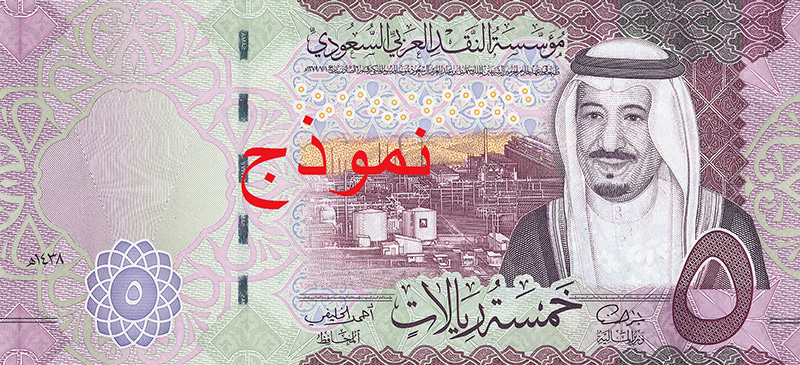 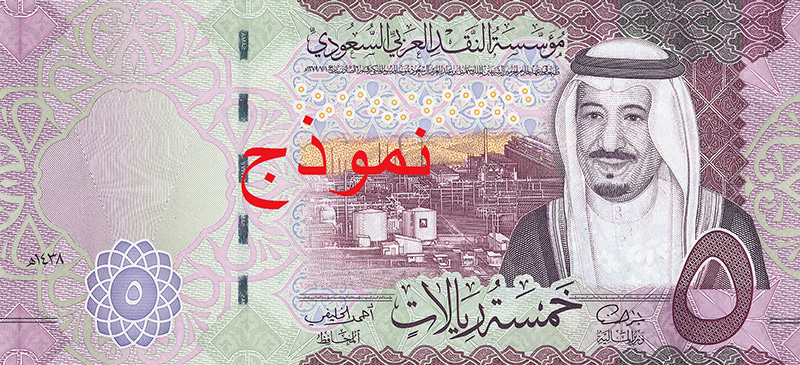 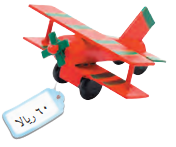 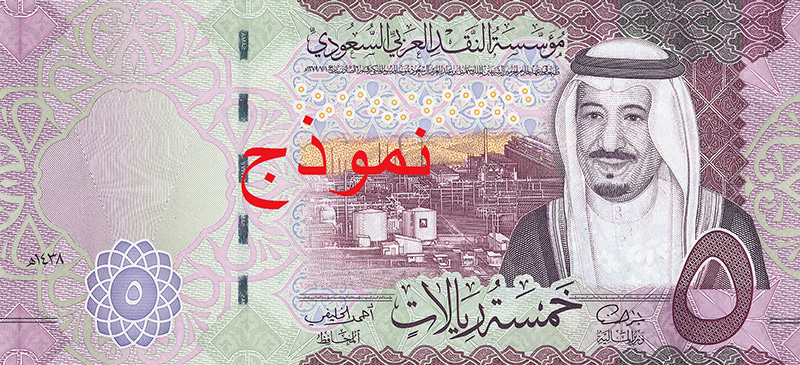 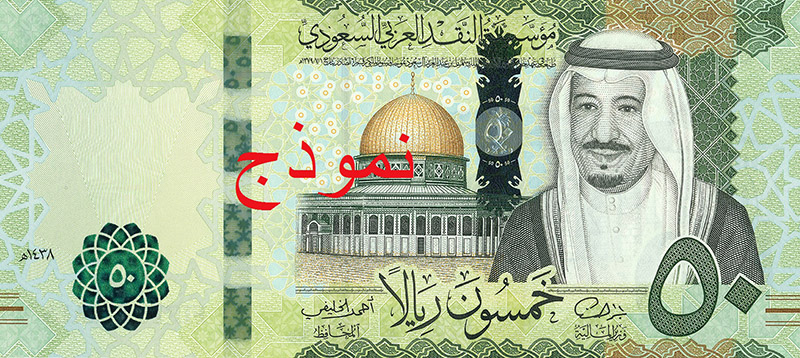 نعم           لا
٦٥
٦٠
٥٥
٥٠
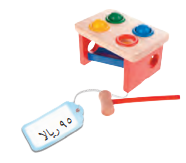 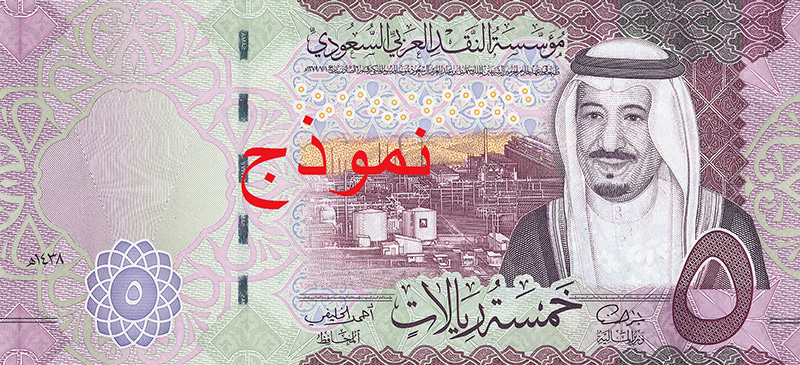 5
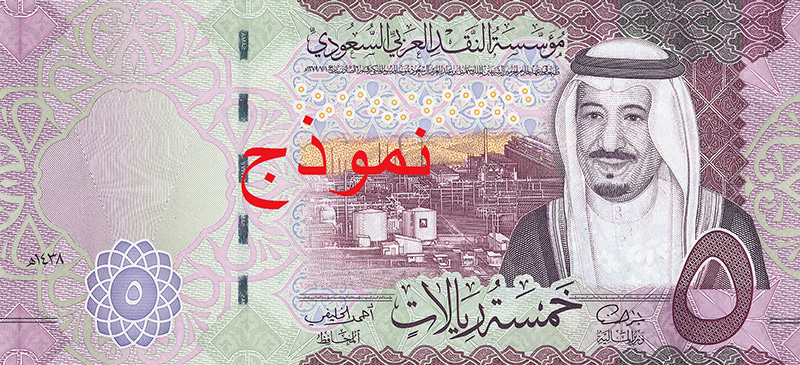 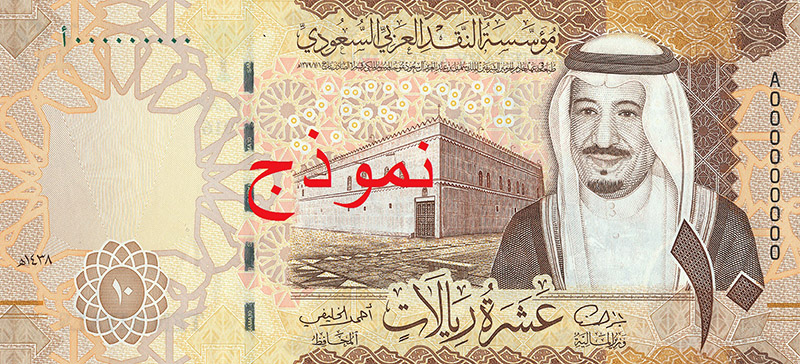 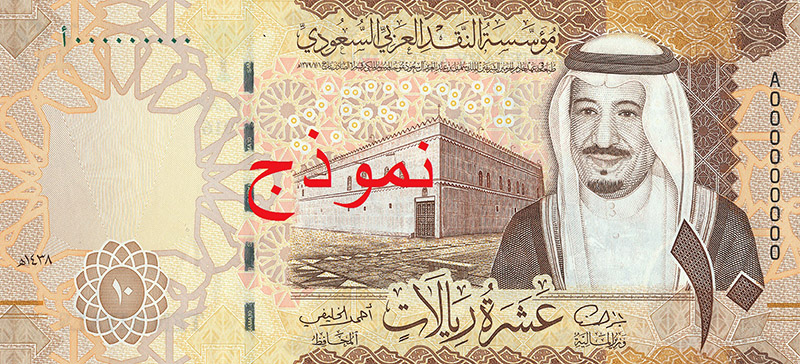 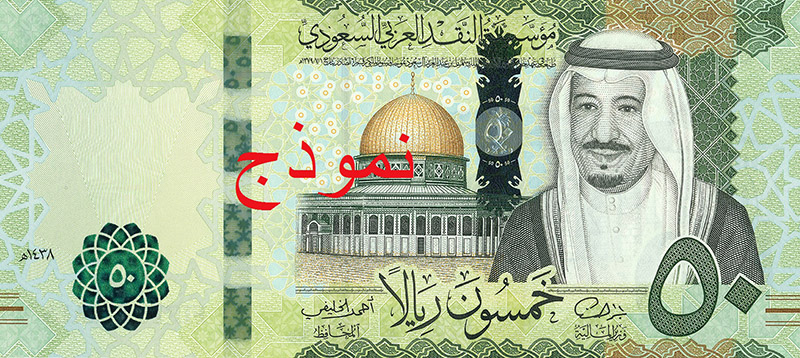 نعم           لا
٨٠
٧٥
٦٠
٥٠
٧٠
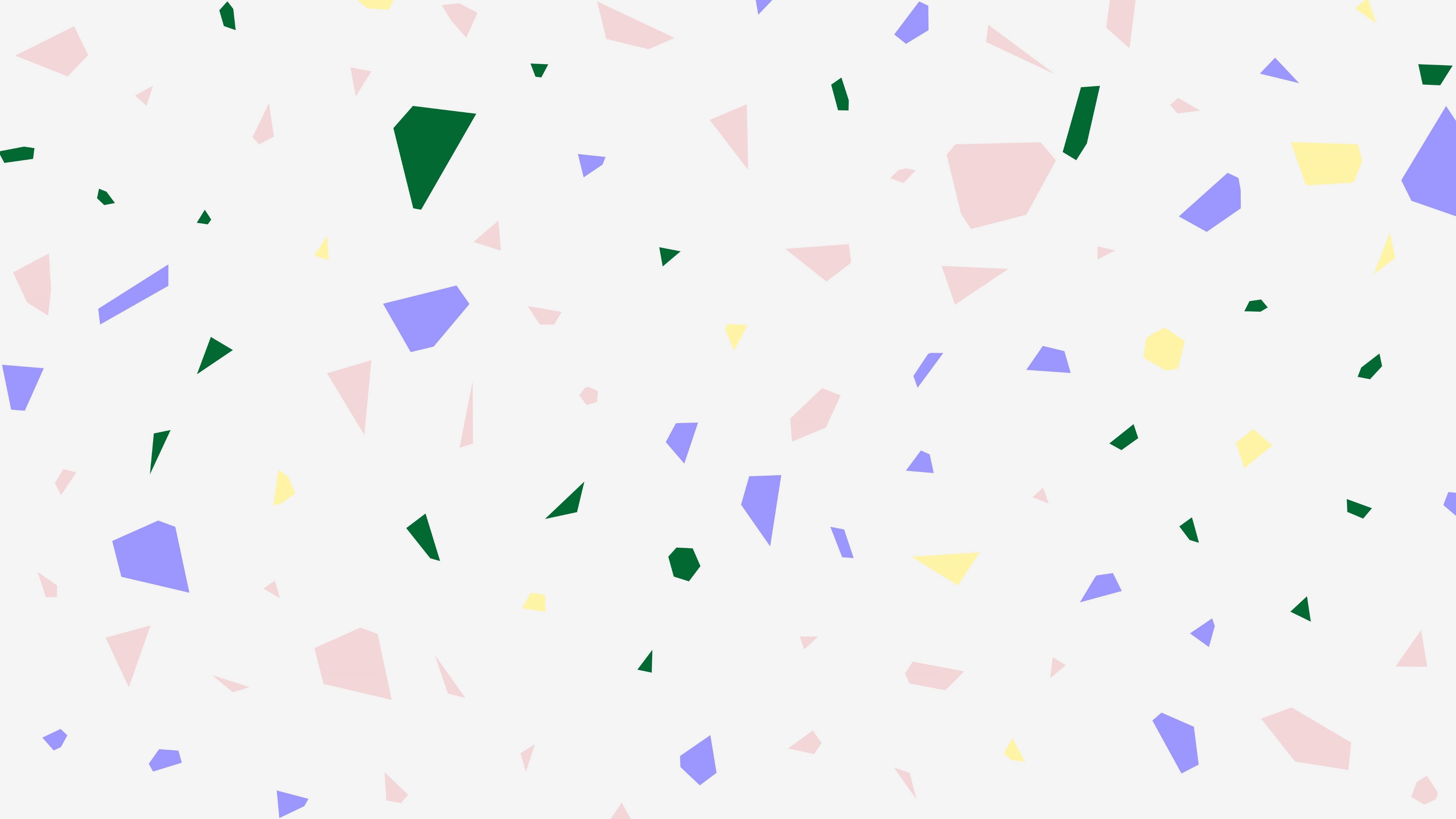 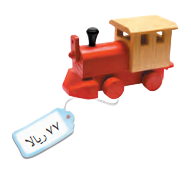 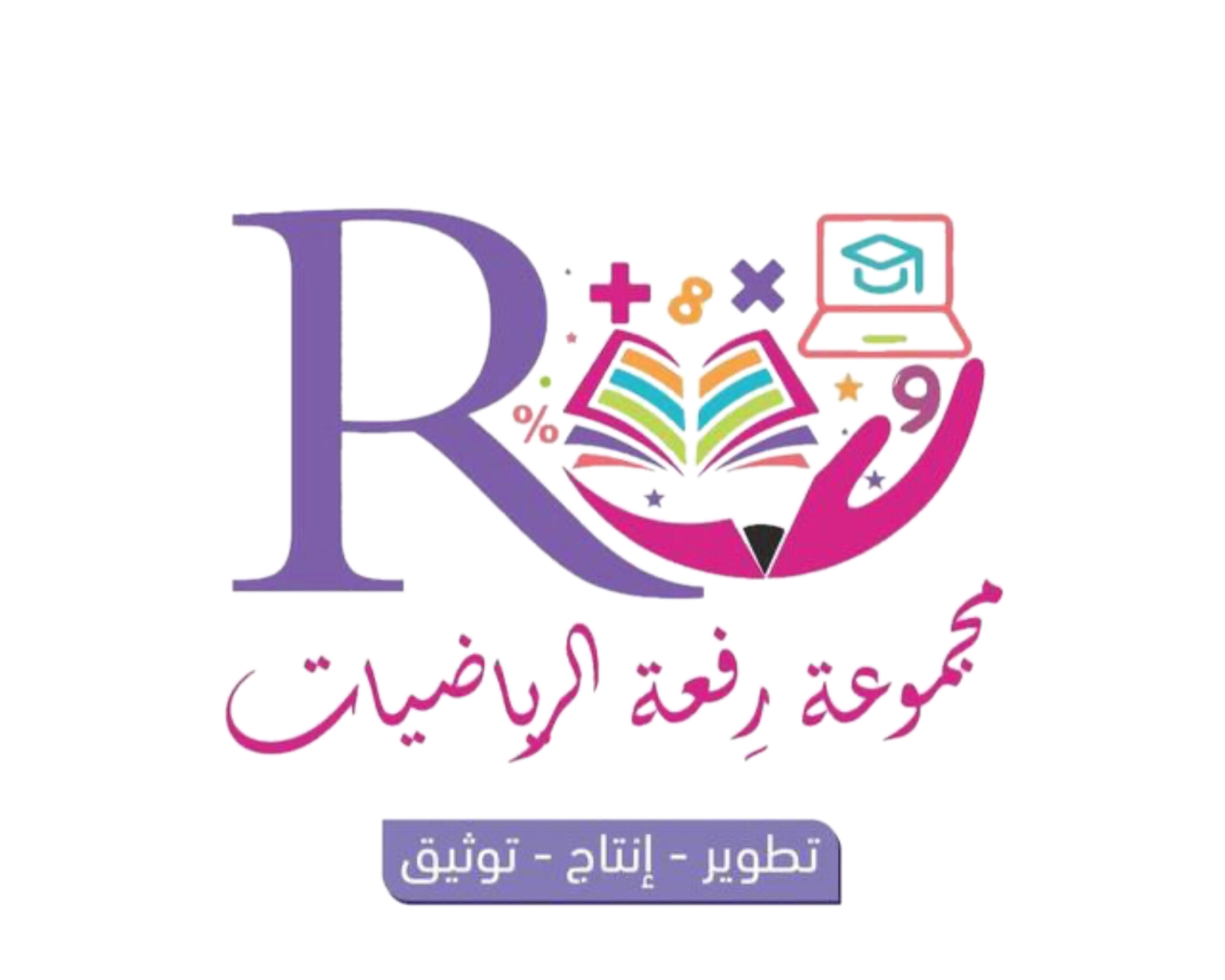 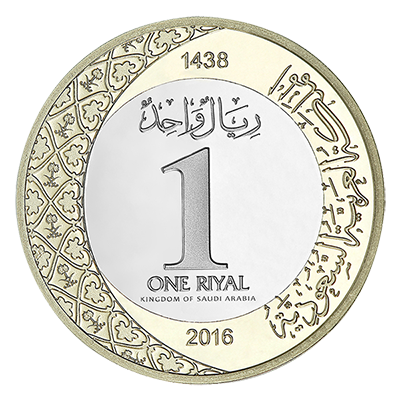 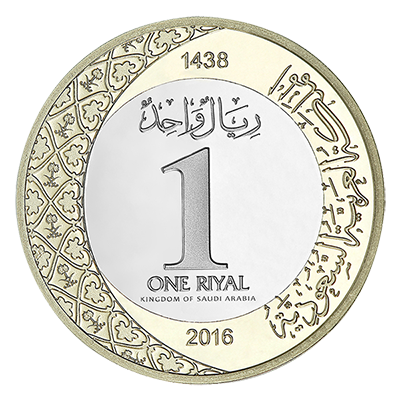 6
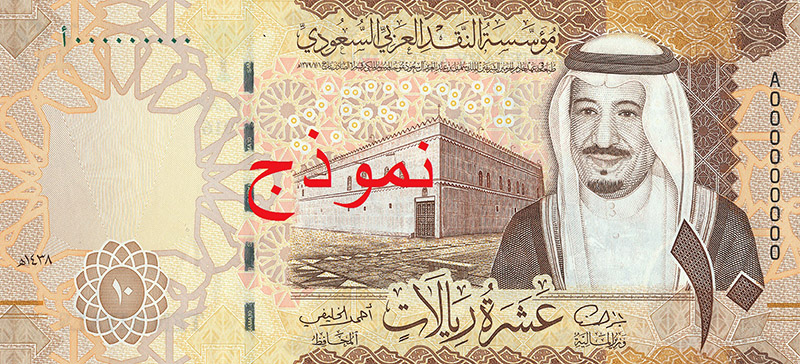 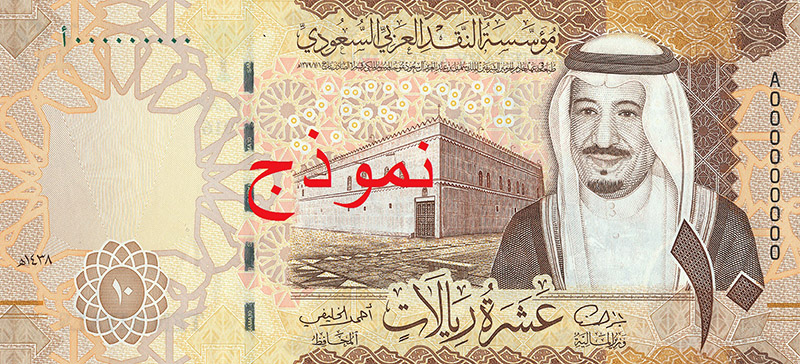 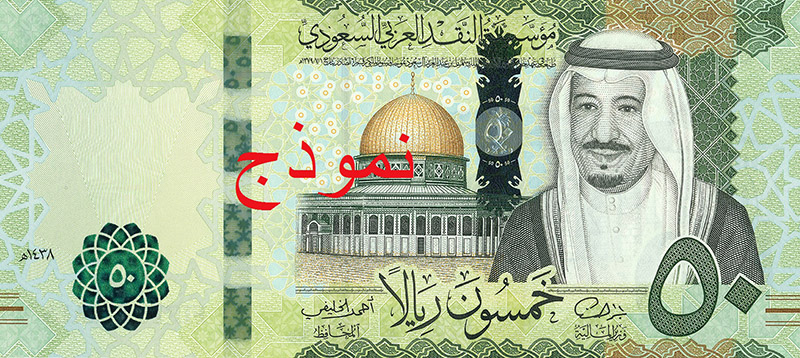 نعم           لا
٧٢
٧١
٧٠
٦٠
٥٠
أحل المسألة :
7
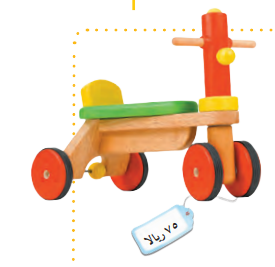 مع عبد الله ورقة من فئة 50 ريالاً ، وورقتان من فئة الريال ، وورقتان من فئة 10 ريالات ، ويريد أن يشتري لعبة ثمنها 75 ريالاً ،فهل مع عبدالله ما يكفي من المال لشراء هذه اللعبة ؟ أشرح إجابتك
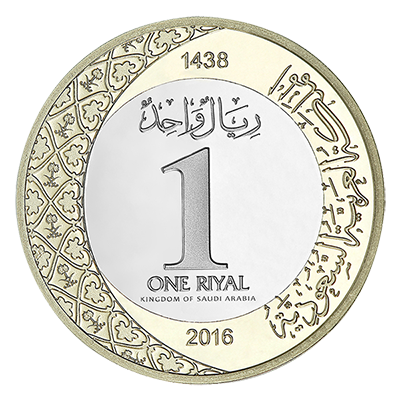 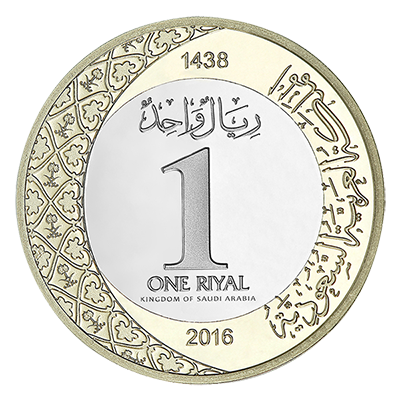 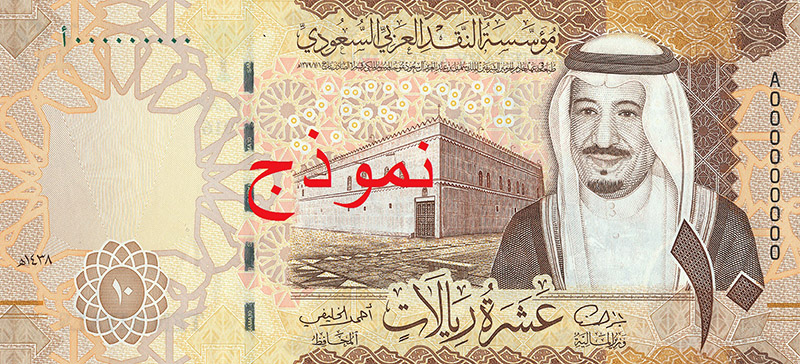 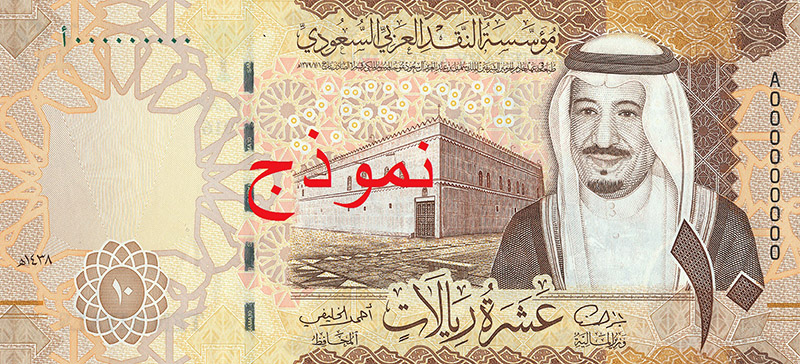 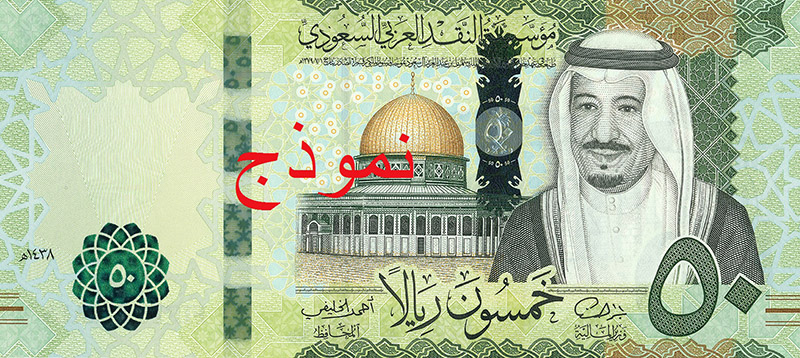 ٧٢
٧١
٧٠
٥٠
٦٠
لا يستطيع شراء اللعبة
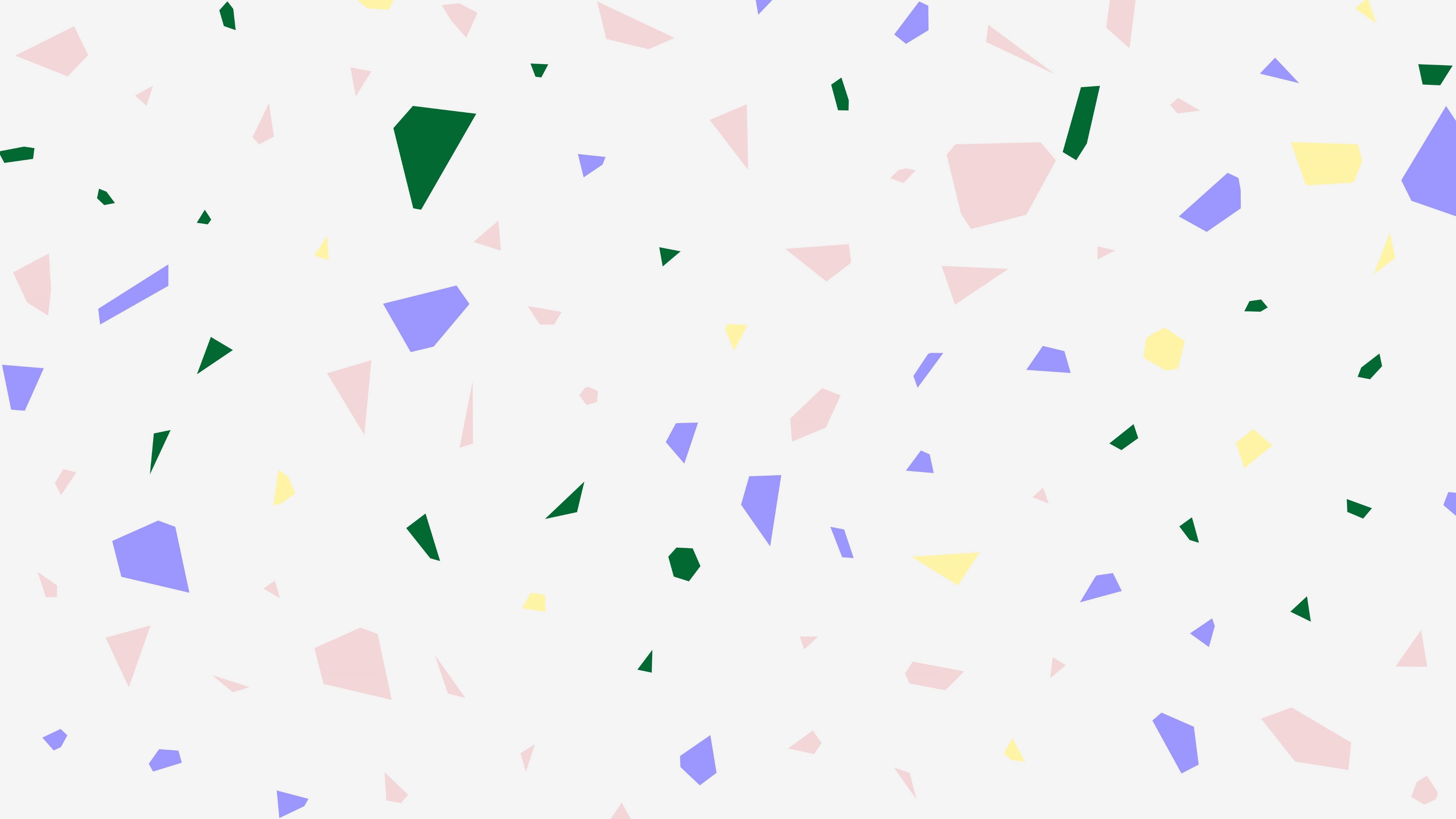 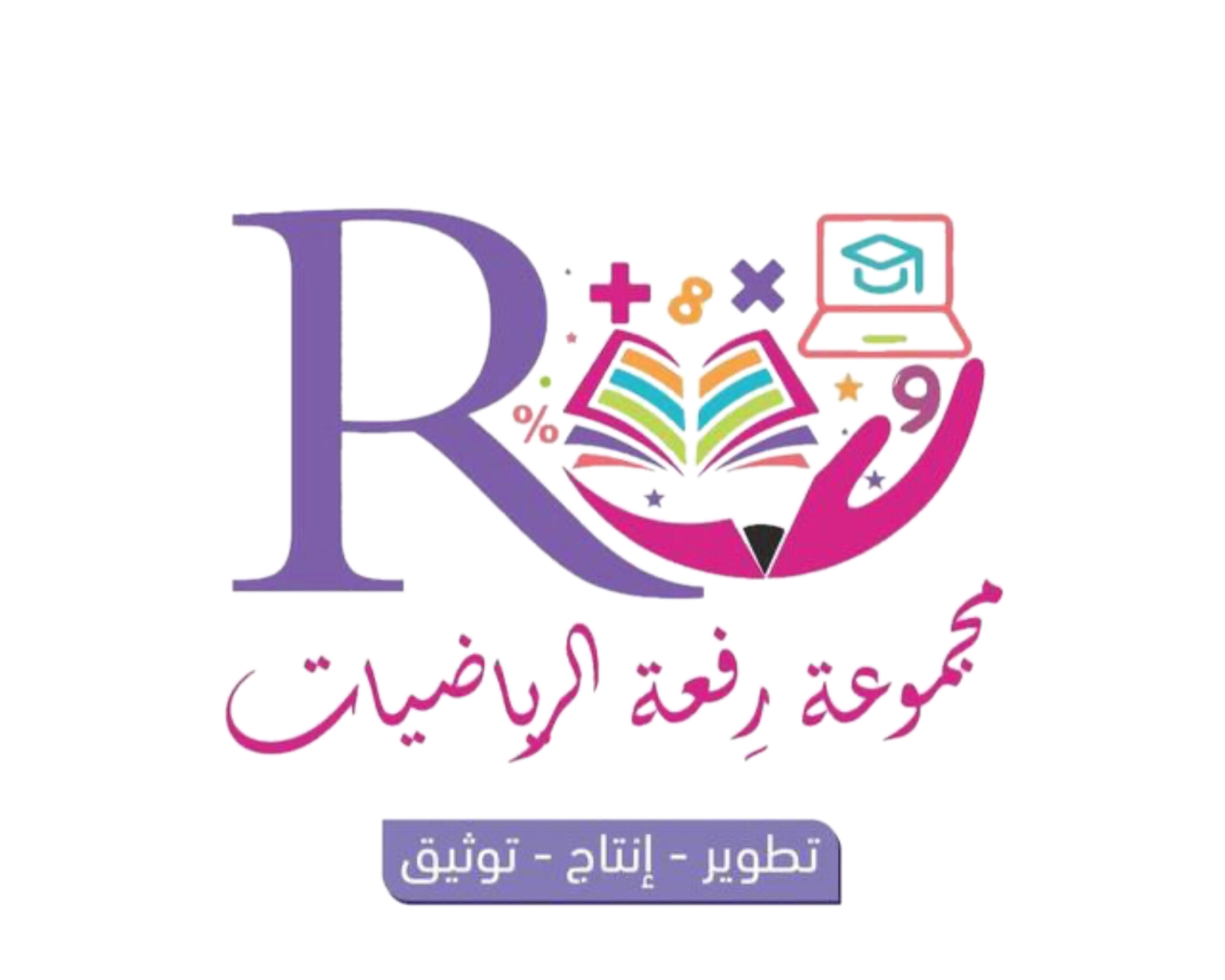 التقويم
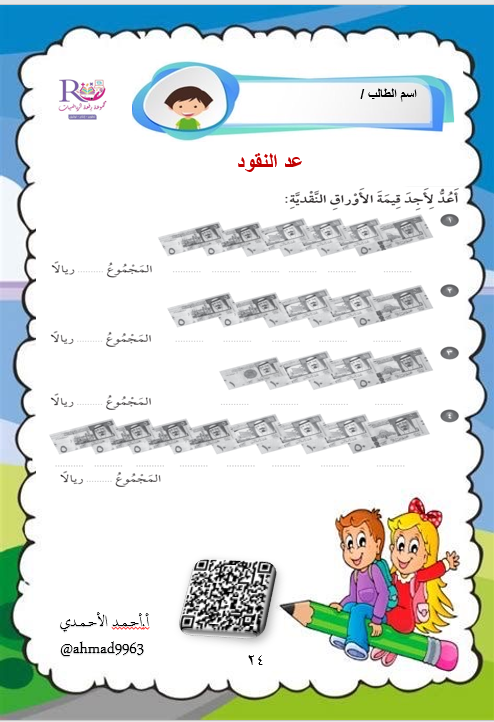 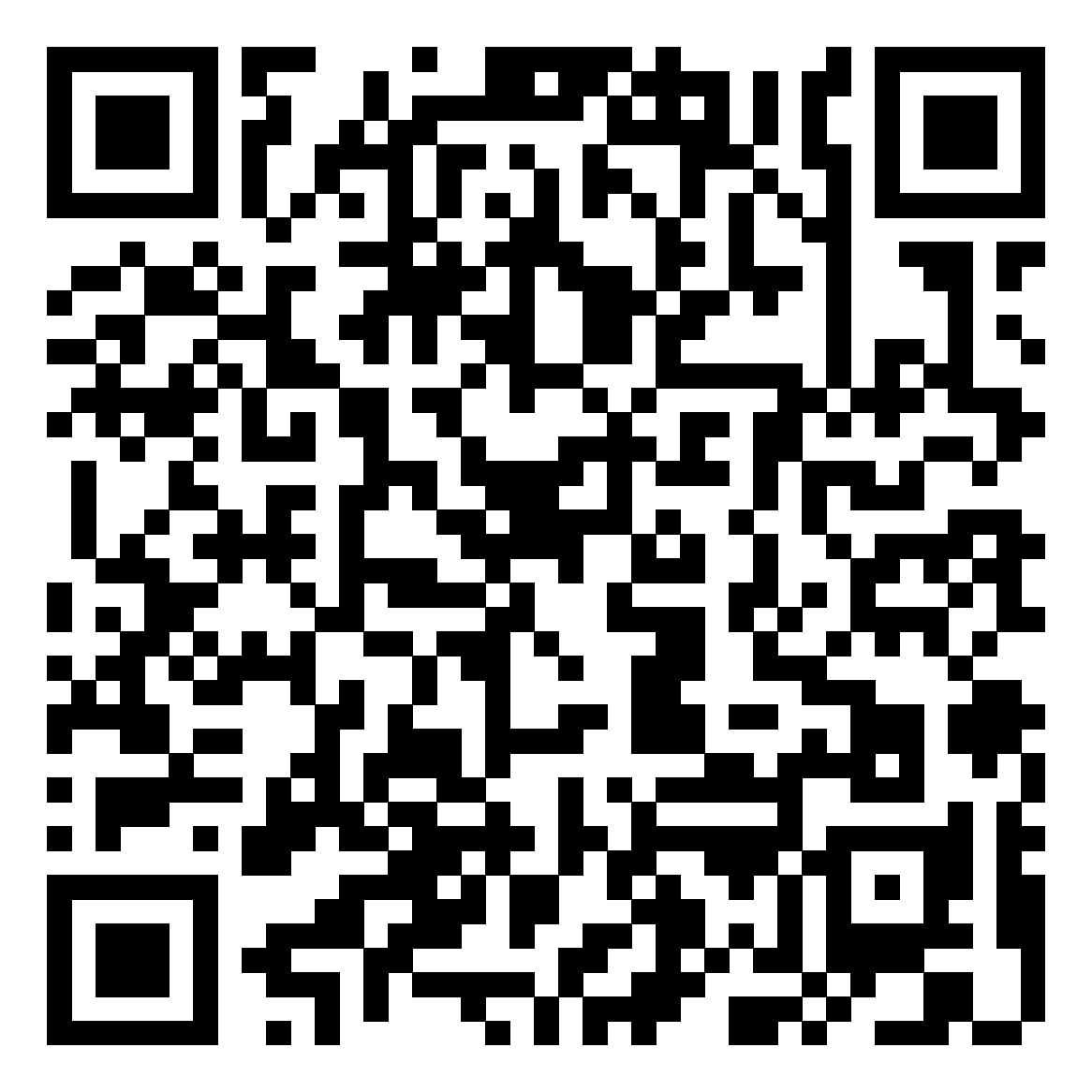 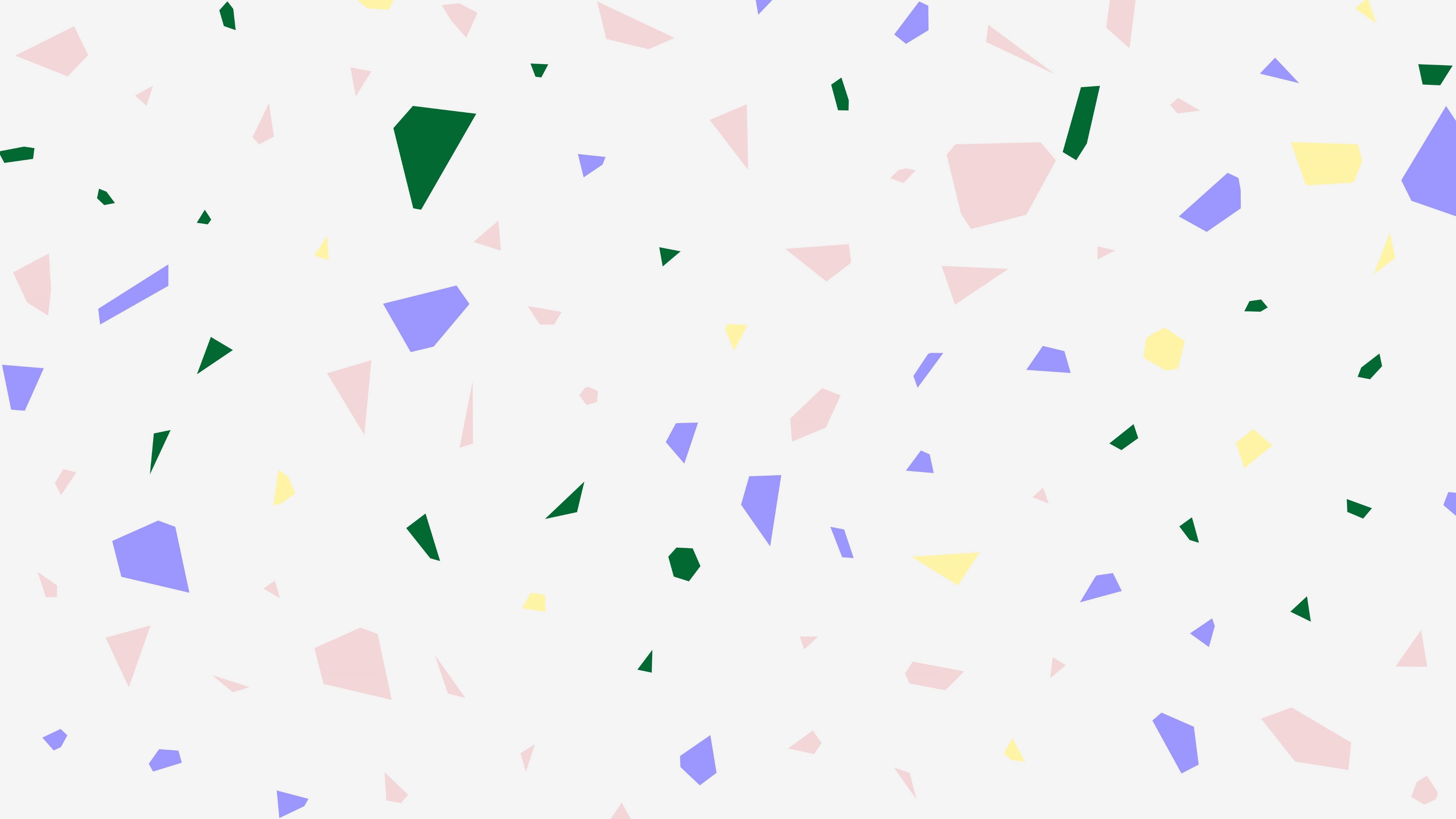 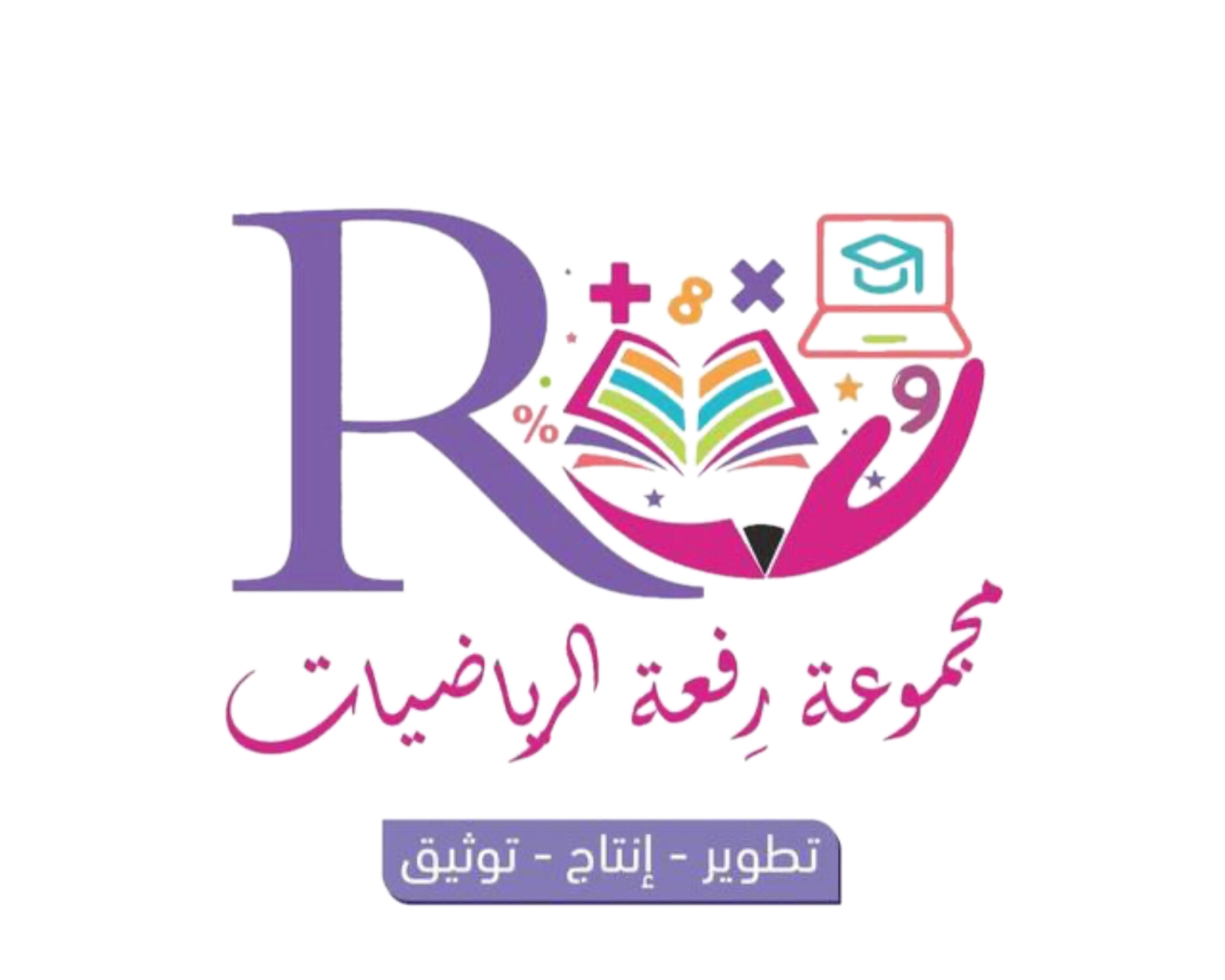 الواجب
تقويم
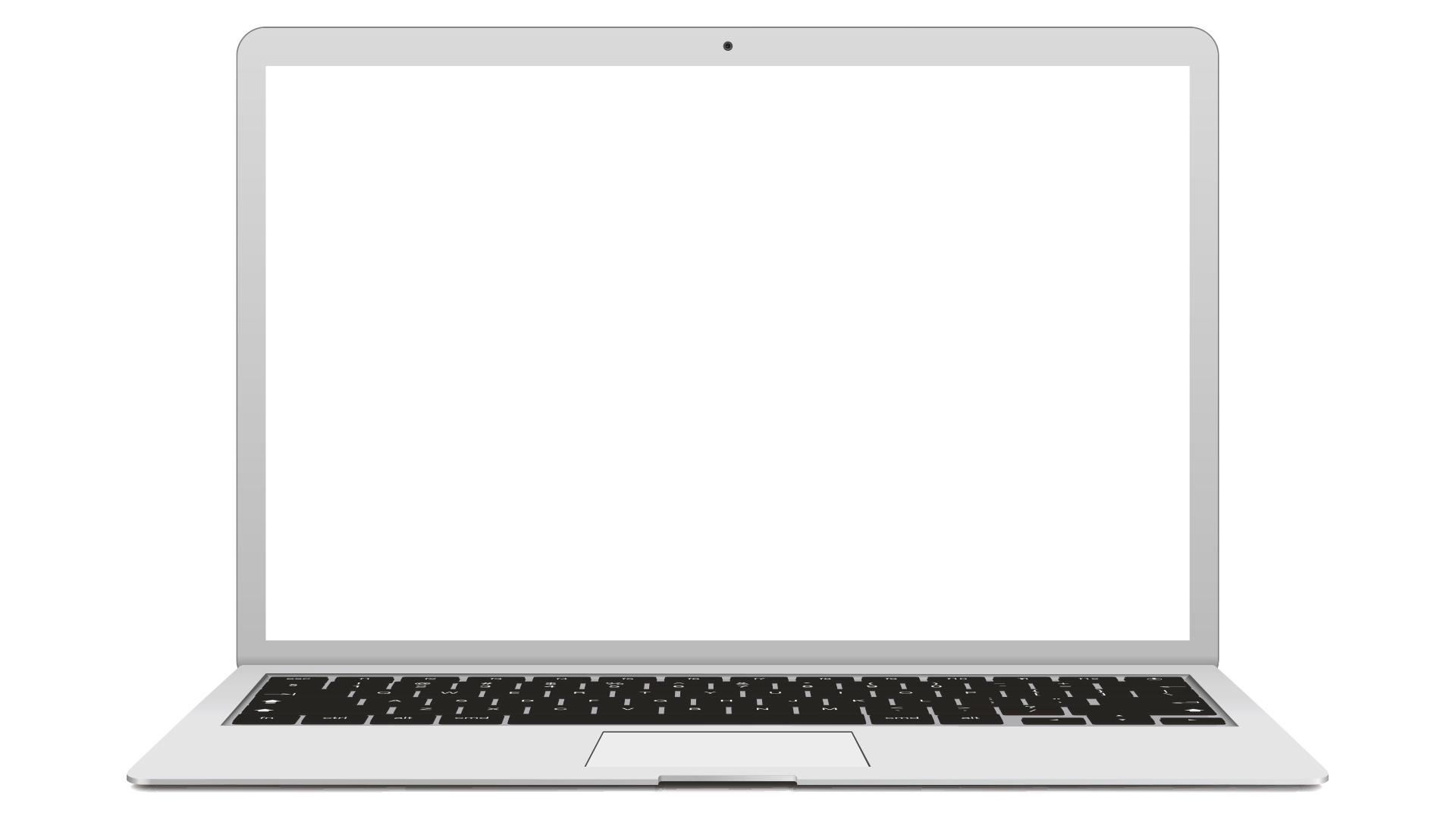 الواجب في المنصة
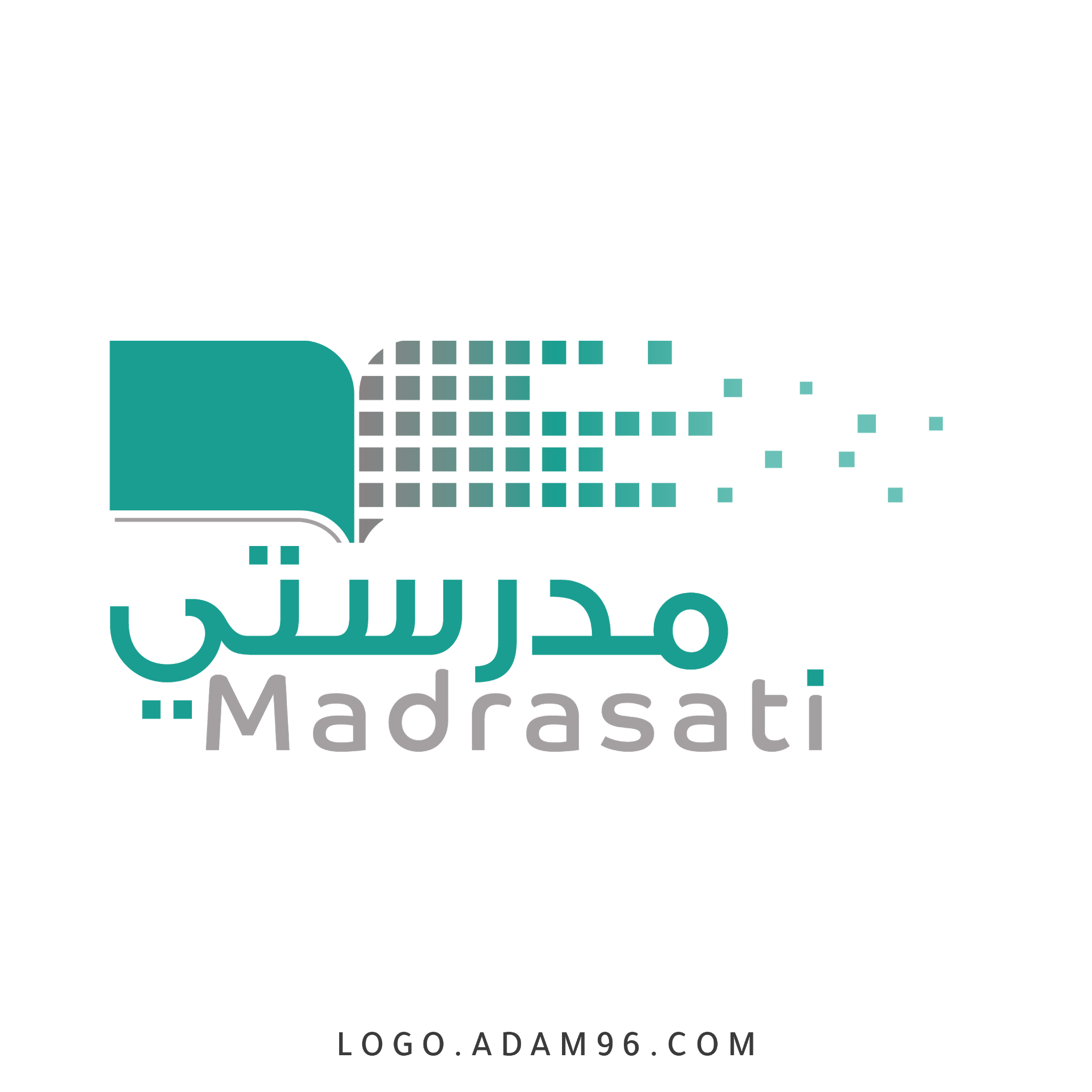